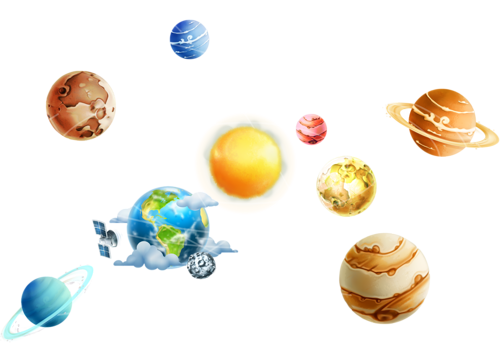 «Этот удивительный космос»!
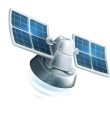 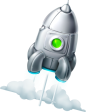 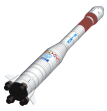 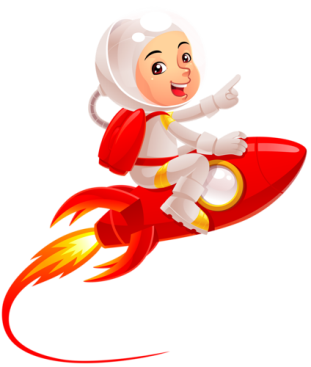 © Дегтярёва Юлия Владимировна
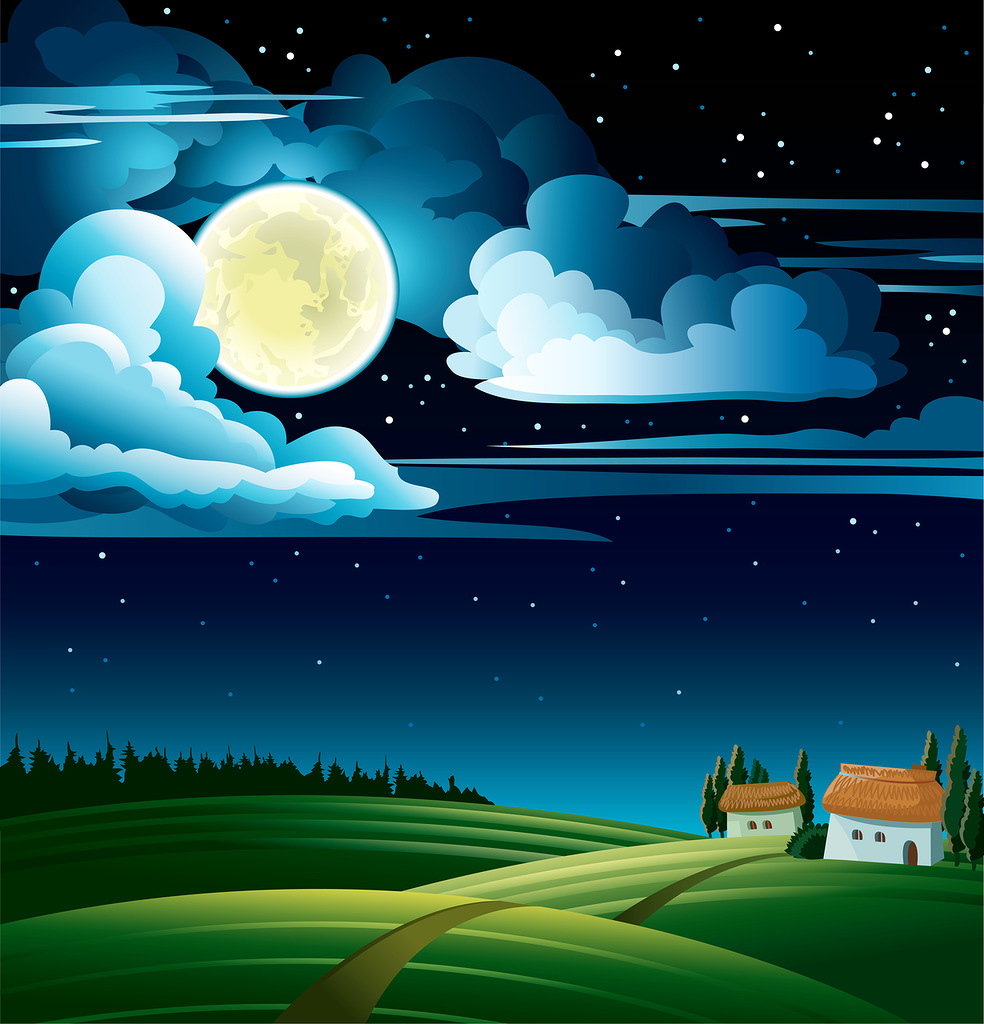 Вот стоят в ряд корабли, 
Готовы к запуску они. 
Стартовать к планетам дальним
Скоро будут от родной Земли.
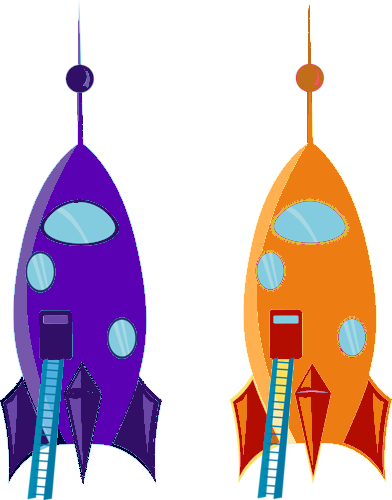 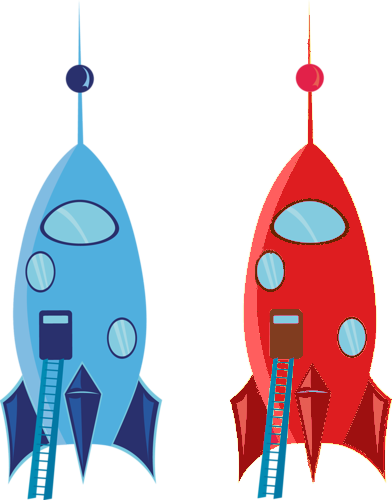 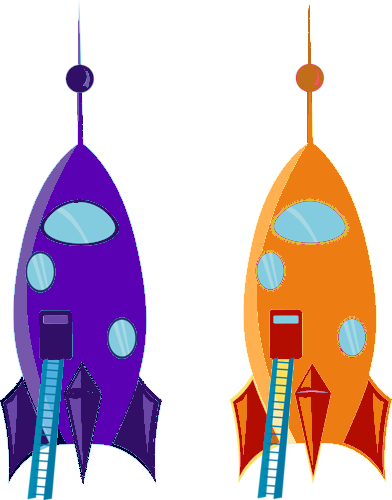 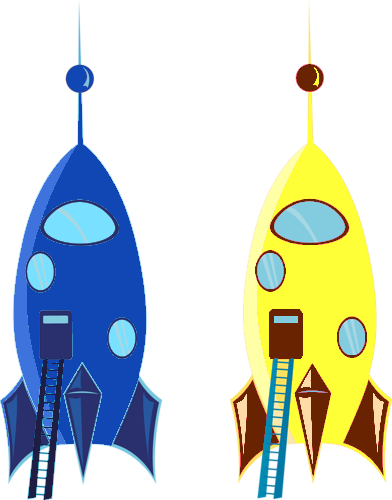 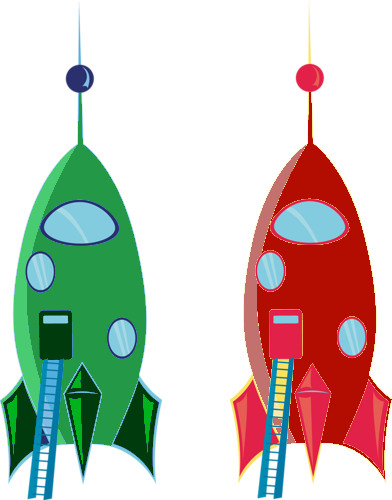 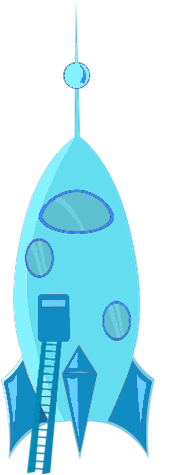 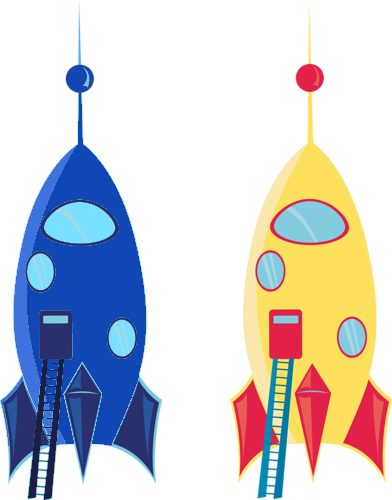 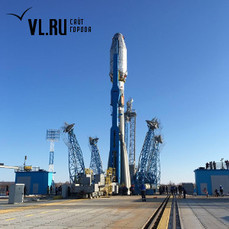 © Дегтярёва Юлия Владимировна
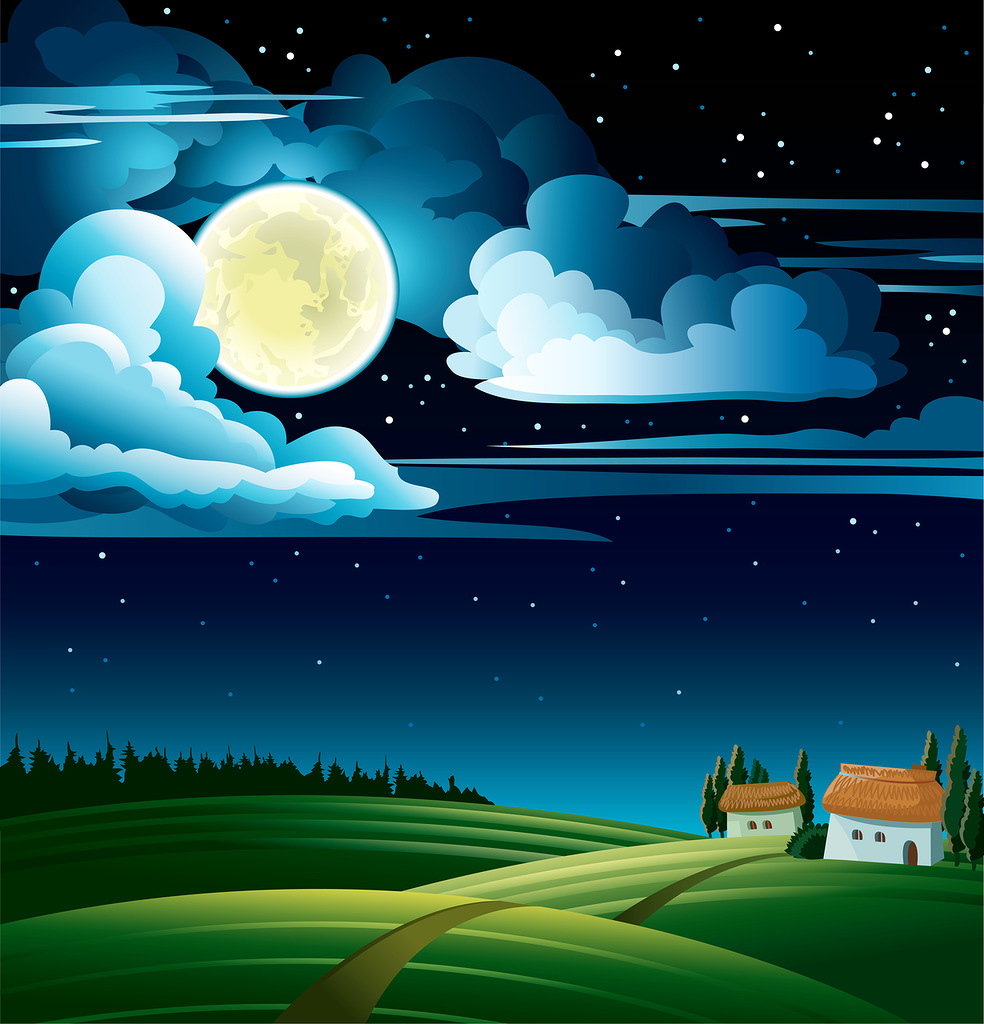 Красный корабль летит на Меркурий.
Он первым отправиться в дальний полёт.
Сделает снимки горячей планеты, 
И на Землю родную опять повернёт.
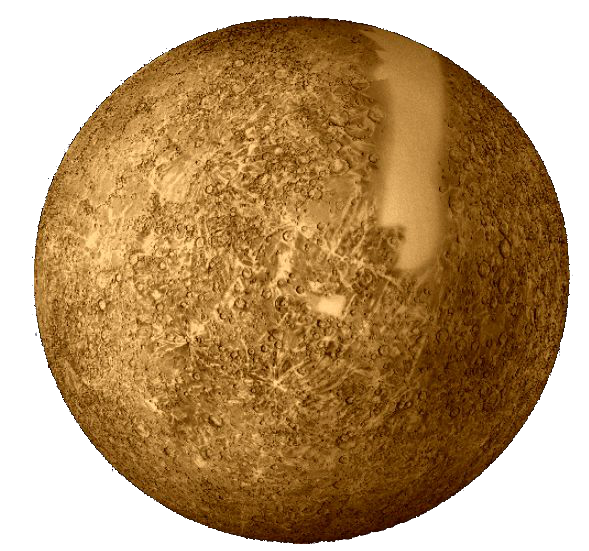 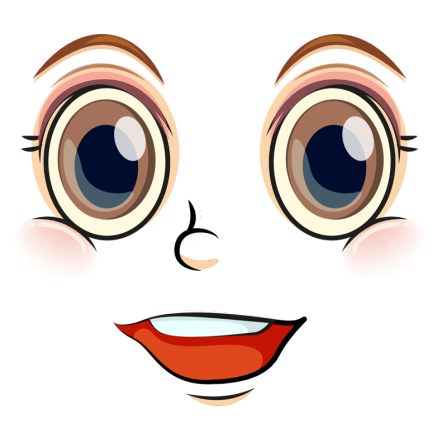 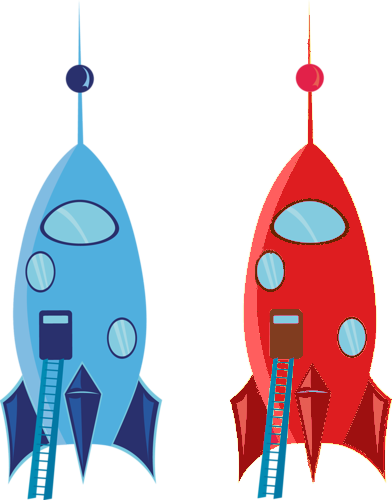 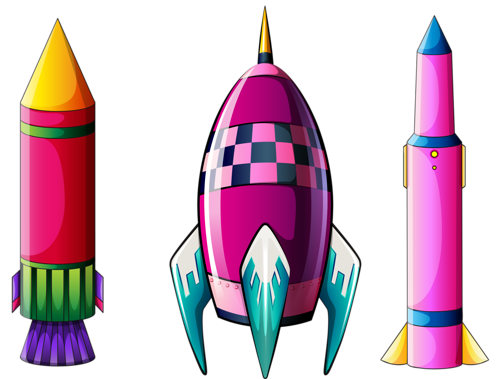 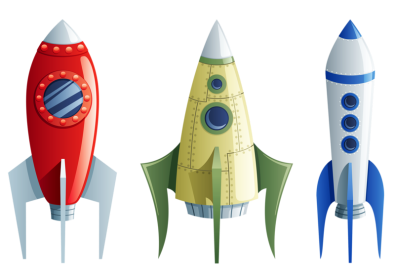 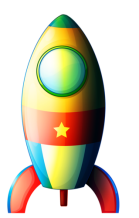 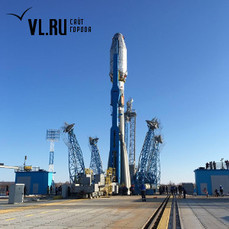 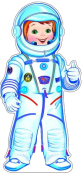 © Дегтярёва Юлия Владимировна
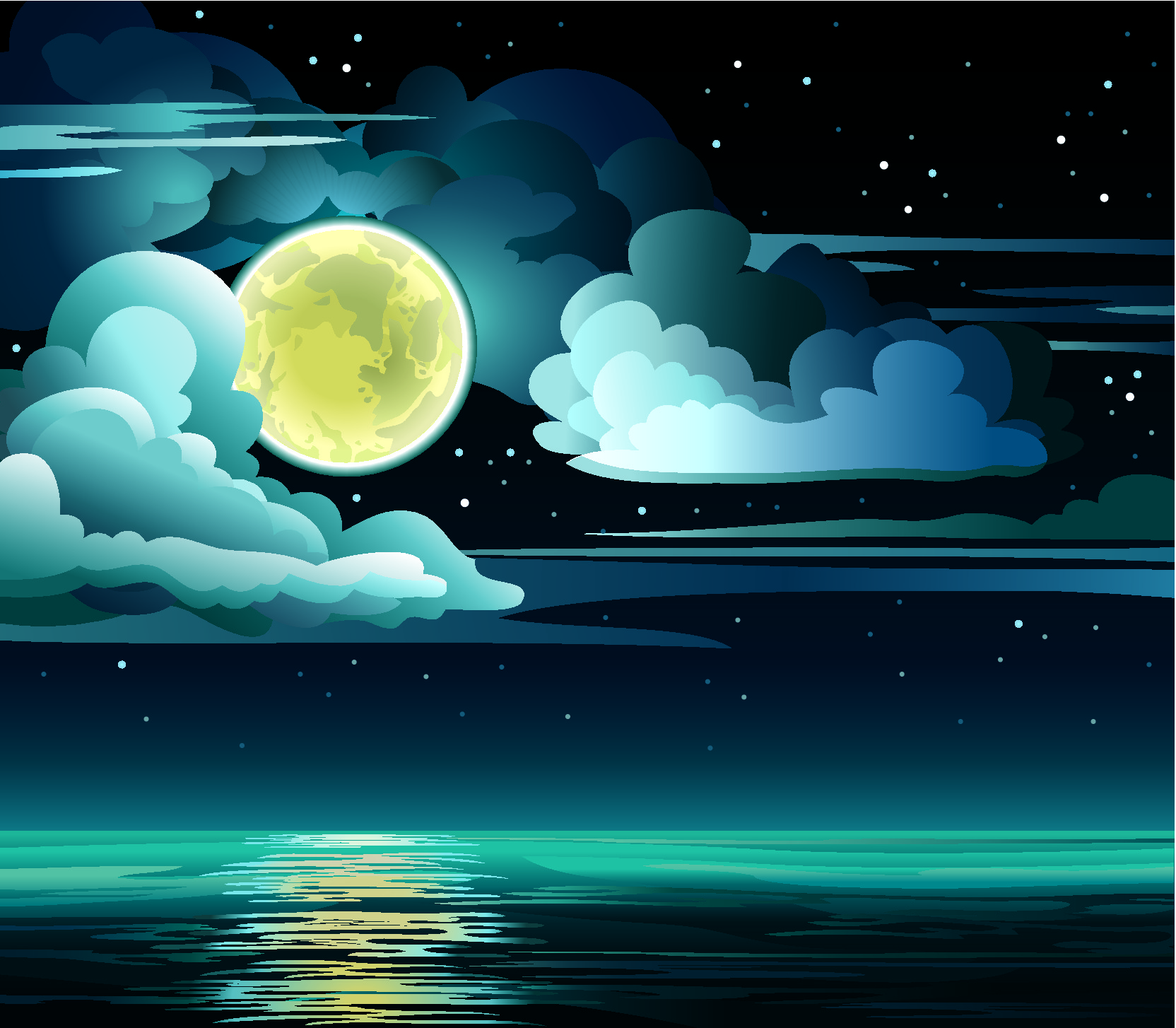 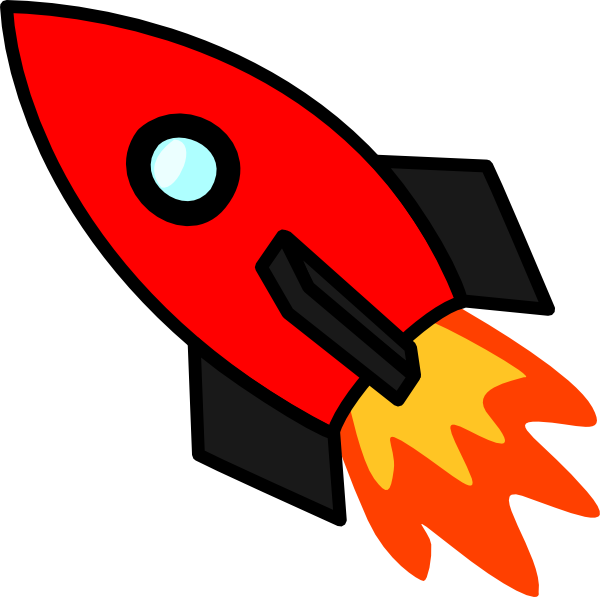 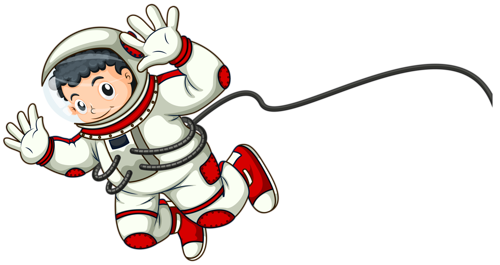 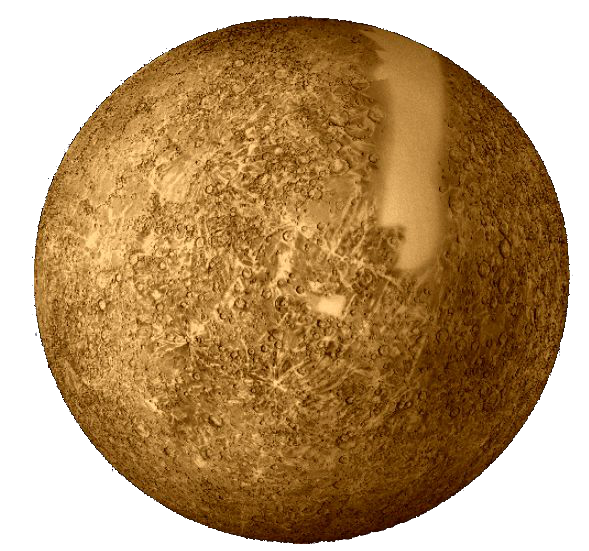 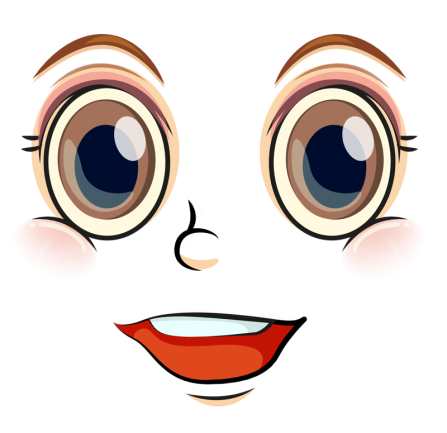 Меркурий - малая планета, 
И жизни на нём, к сожалению, нет.
Как только он к Солнцу свой бок повернёт
Днём жарким всё зной нестерпимый сожжёт,
С ночной стороны всё покроется льдом. 
Не выжить в суровом климате том.
© Дегтярёва Юлия Владимировна
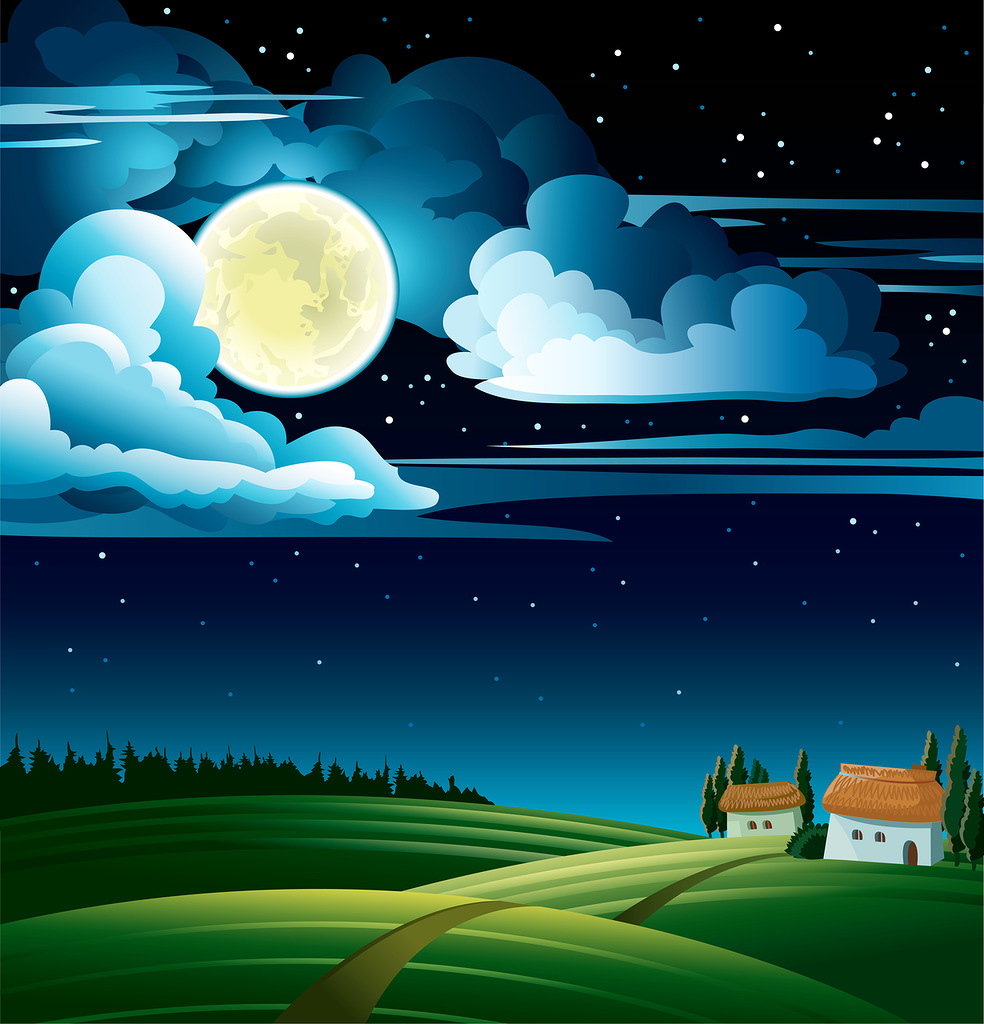 Оранжевый корабль 
                              на Венеру держит путь.
Видна по курсу ракеты
                  вторая по счету планета.
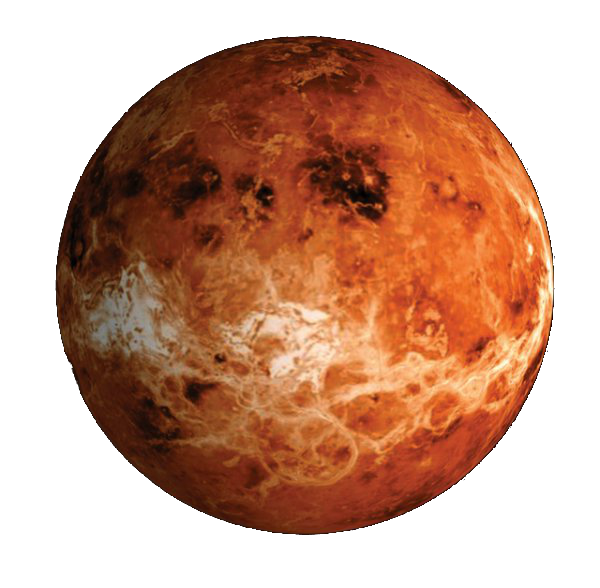 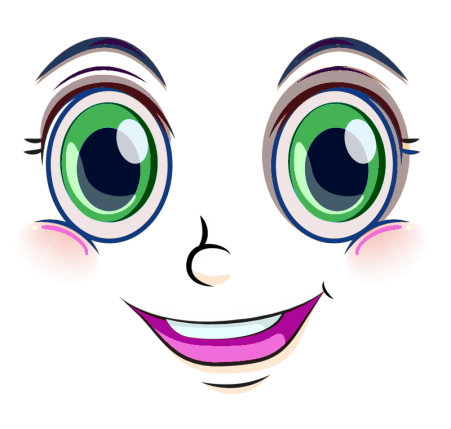 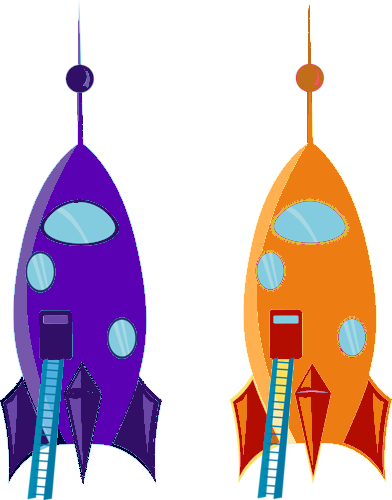 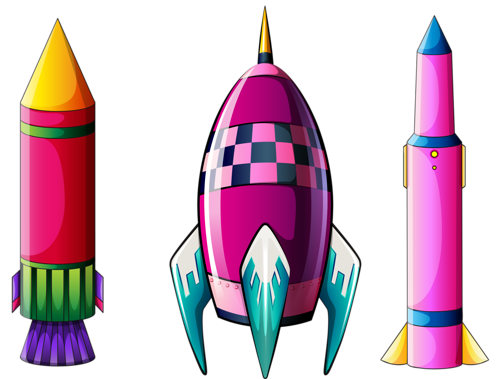 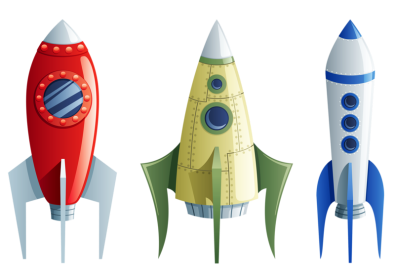 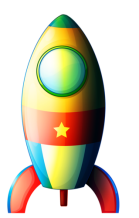 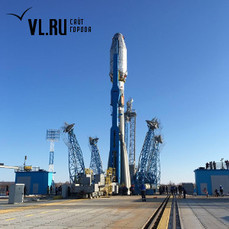 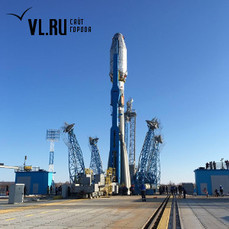 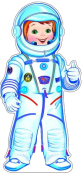 © Дегтярёва Юлия Владимировна
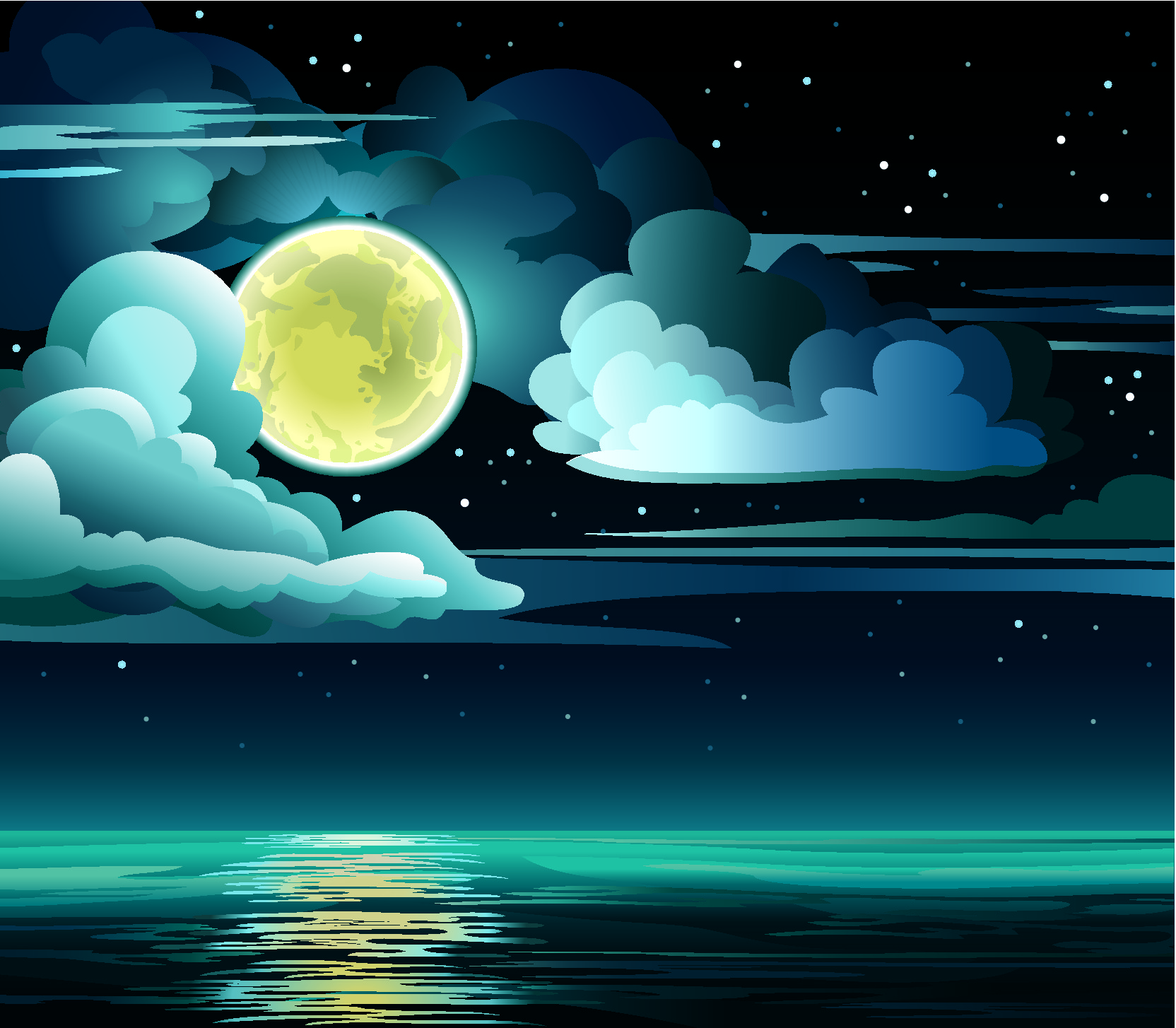 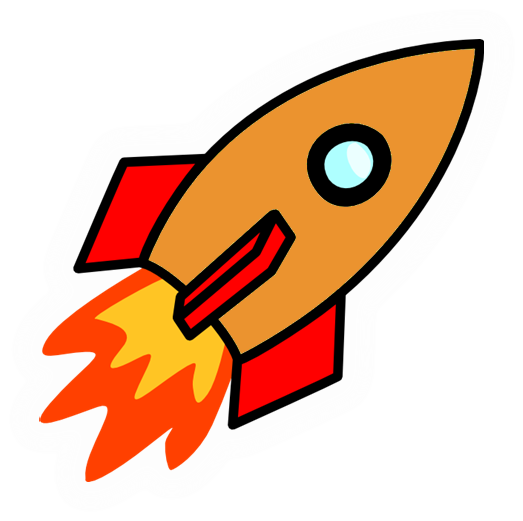 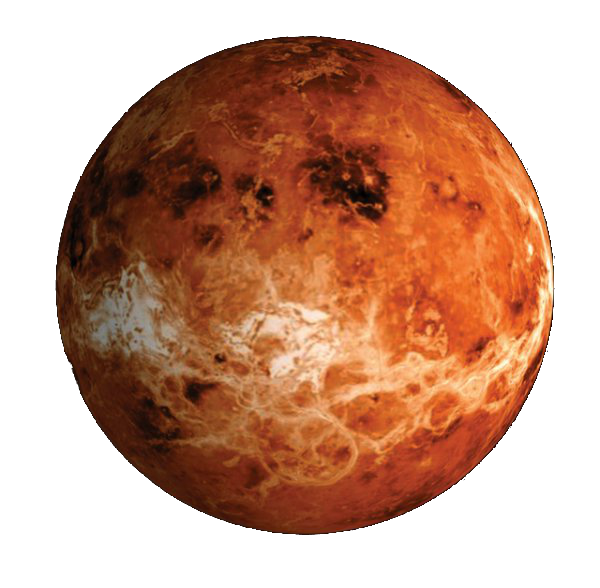 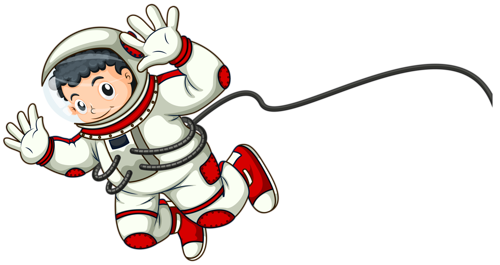 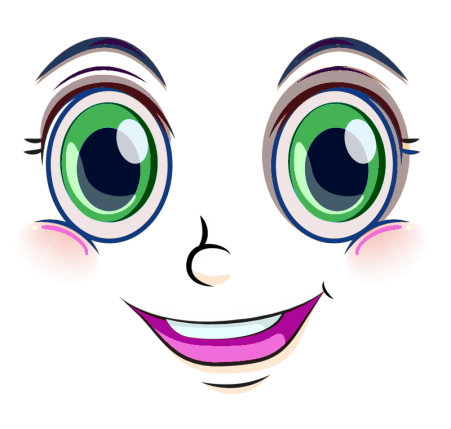 Ветра тут сильны, атмосферы здесь нет. 
Закрытая сплошь облаками, 
                       Кислотными полита дождями.
В Солнечной системе это самая горячая планета.
© Дегтярёва Юлия Владимировна
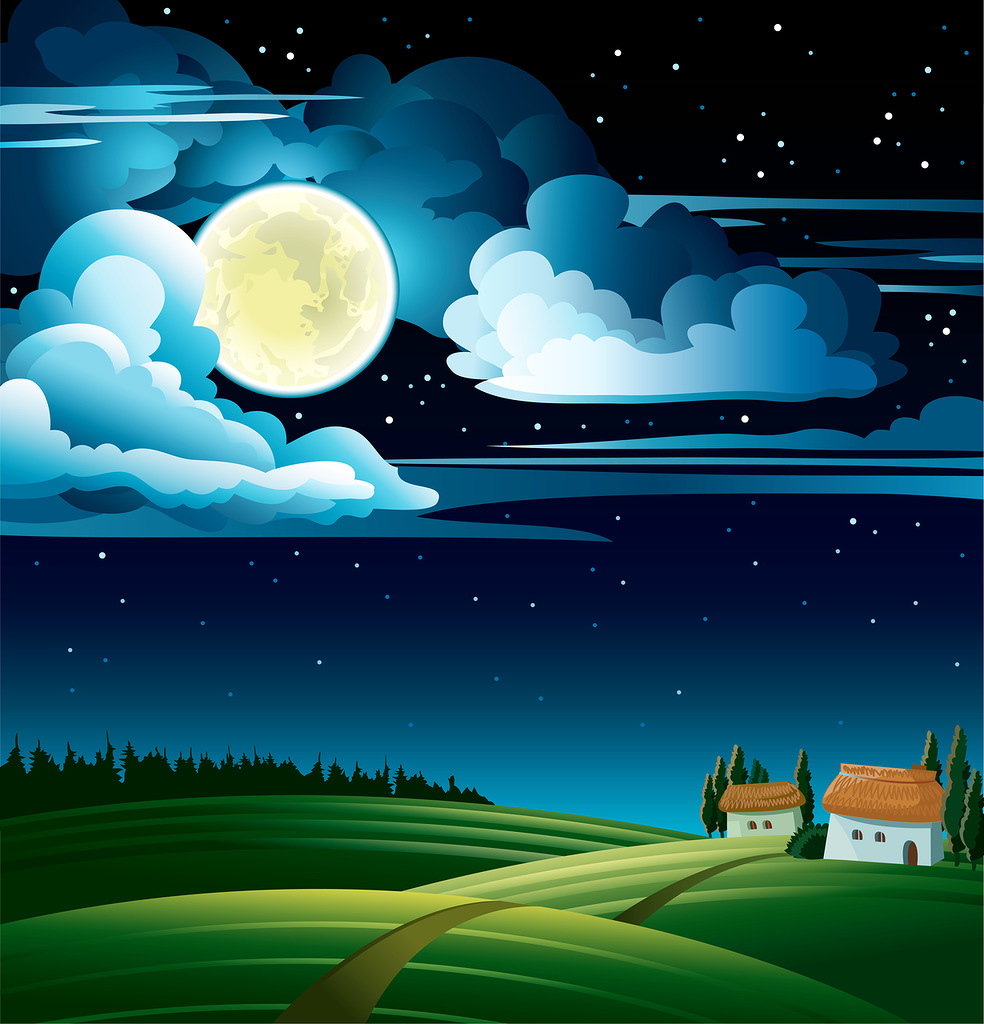 Жёлтый корабль на Марс улетает. 
Где там приземлится, ещё он не знает.
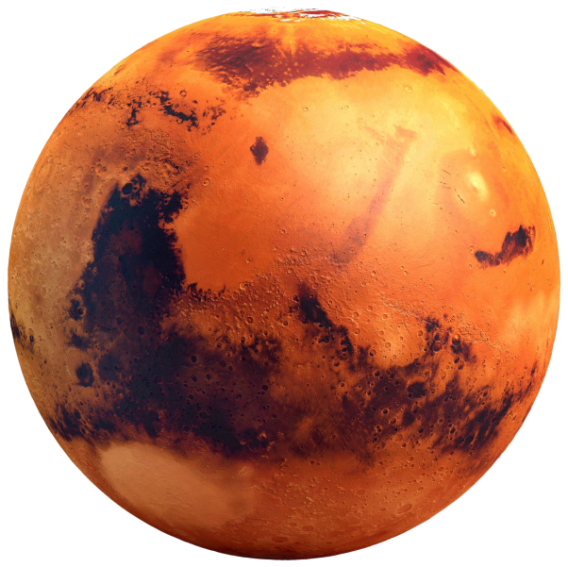 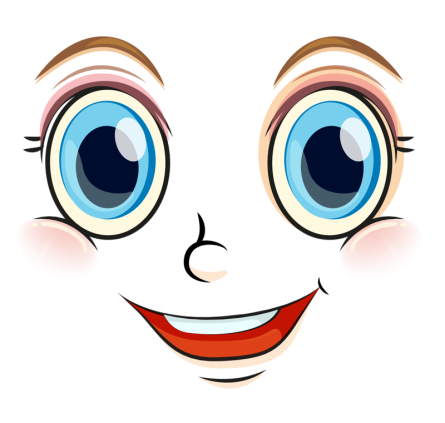 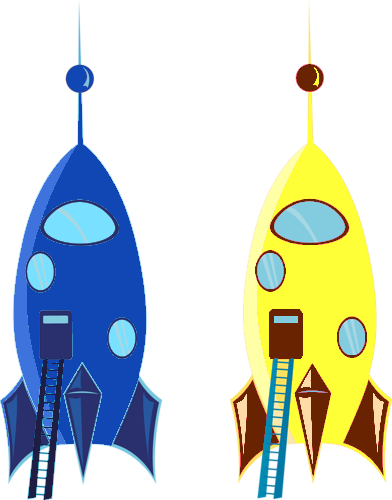 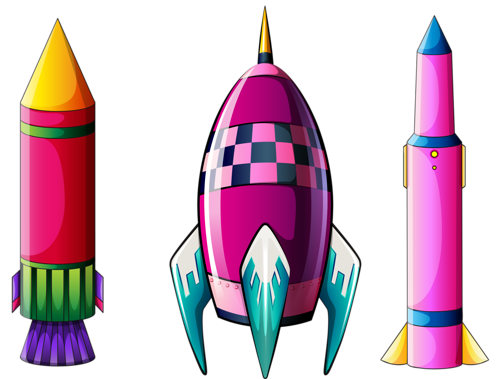 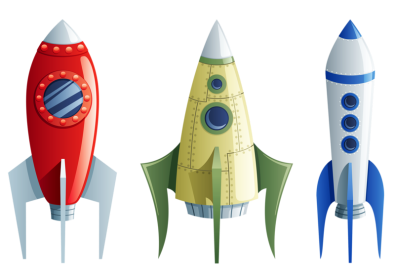 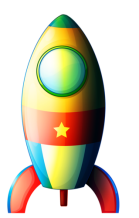 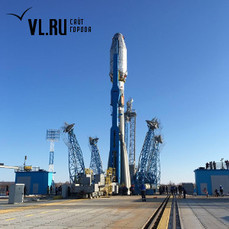 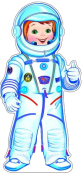 © Дегтярёва Юлия Владимировна
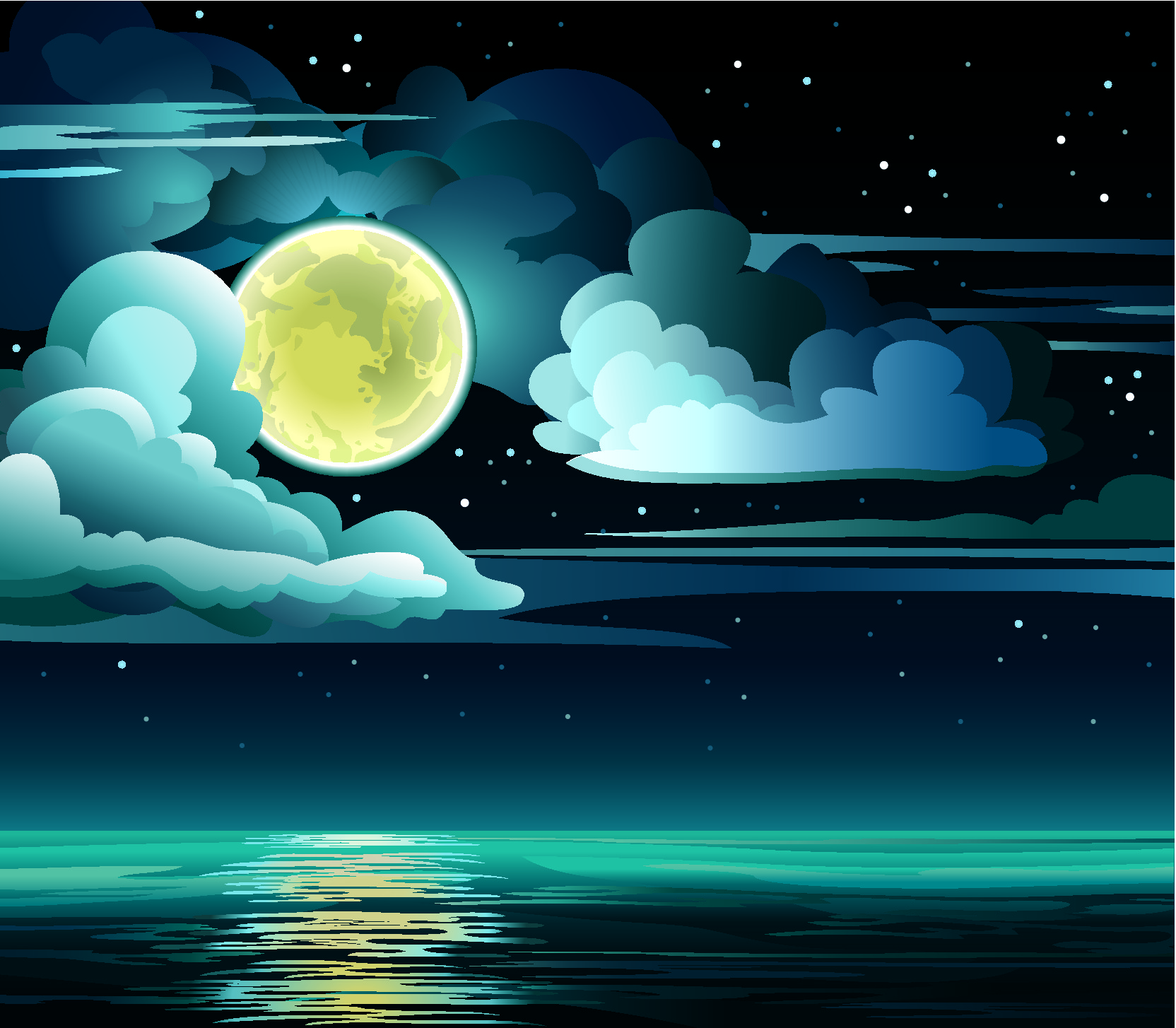 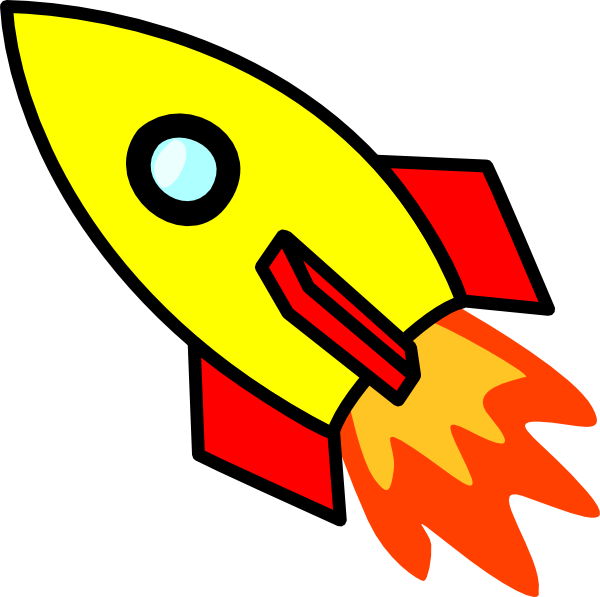 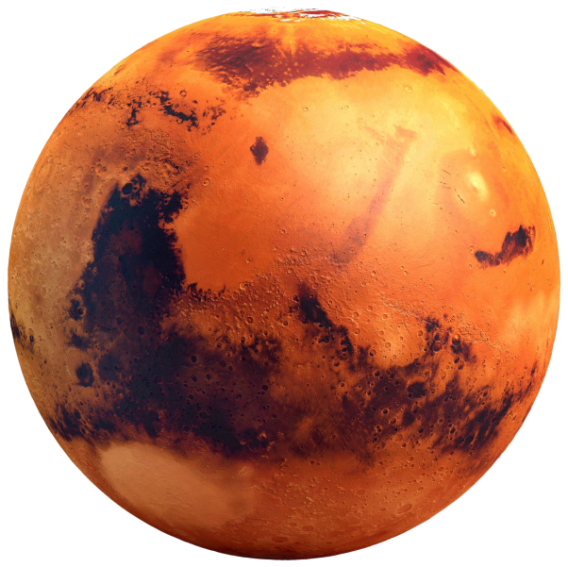 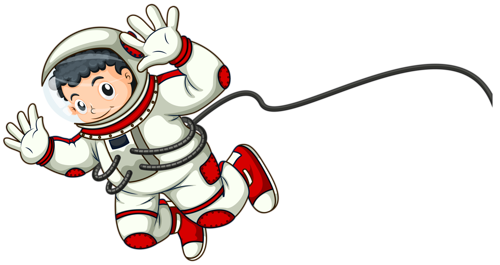 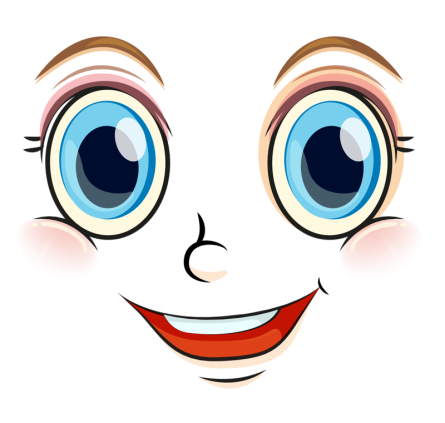 Здесь нет воды и красен песок. 
    Климат планеты очень суров.
         И кислорода тоже здесь нет. 
             Только от пыльной бури след.
© Дегтярёва Юлия Владимировна
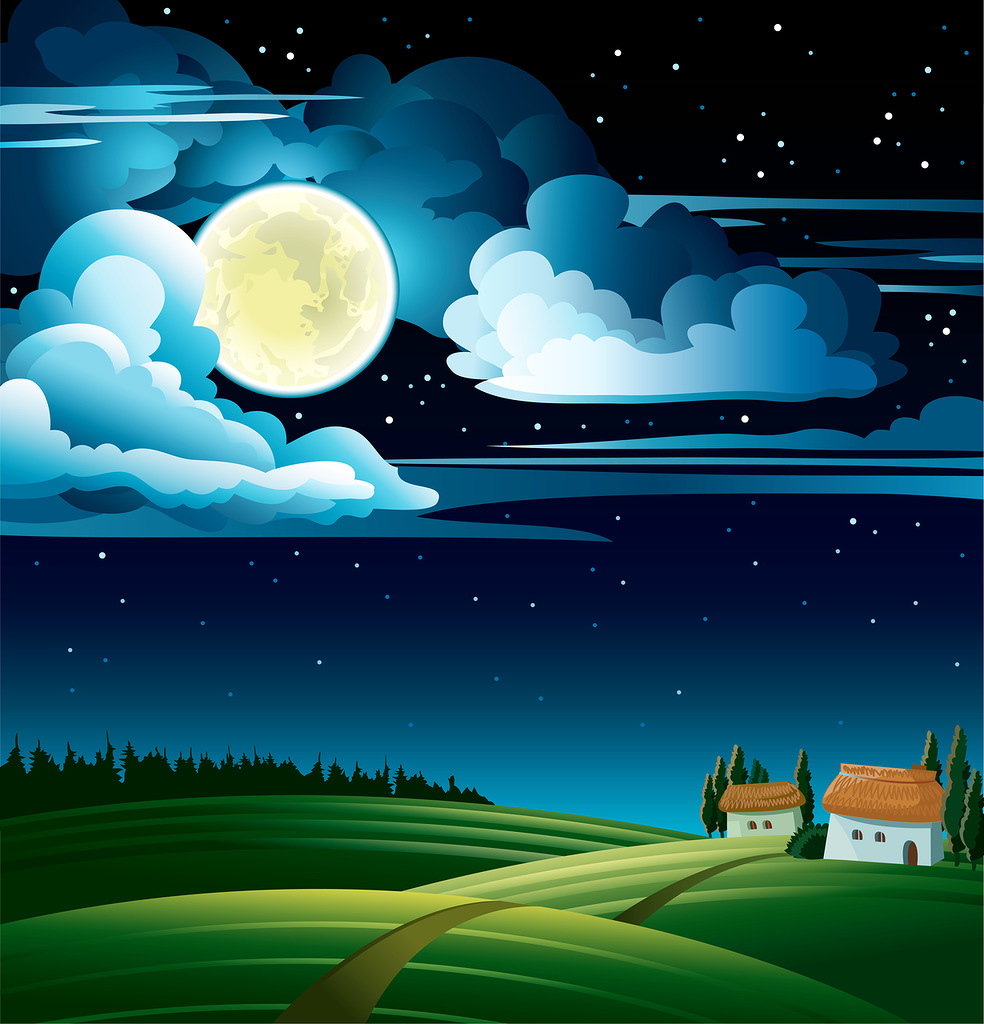 Зелёный корабль на Юпитер летит,
Путь нелёгкий ему предстоит.
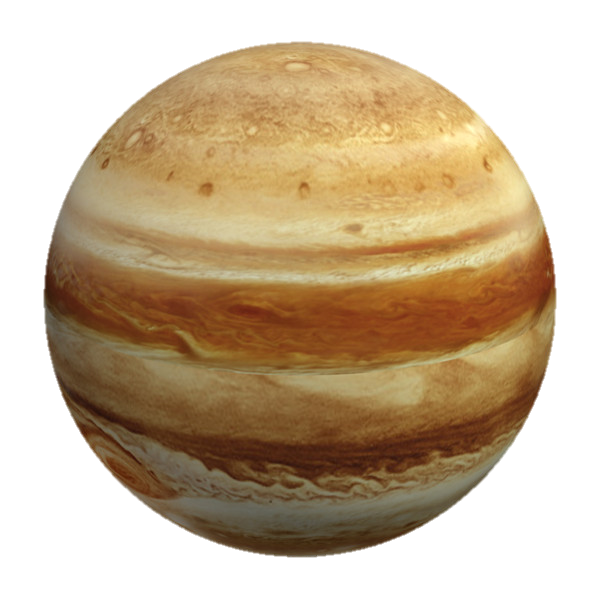 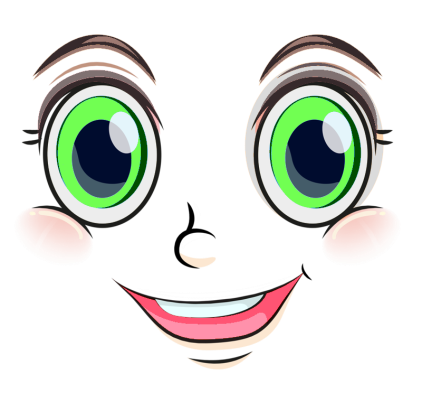 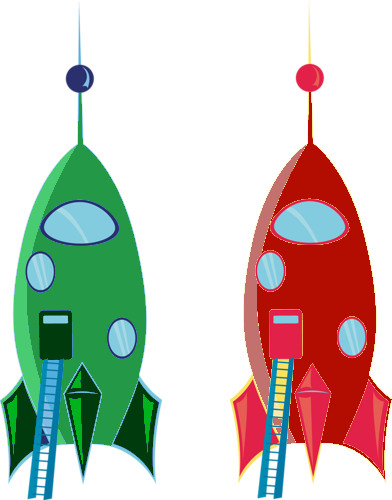 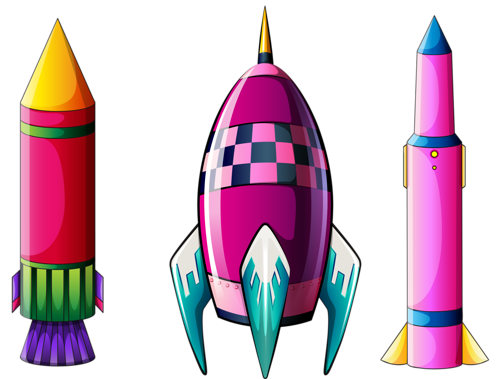 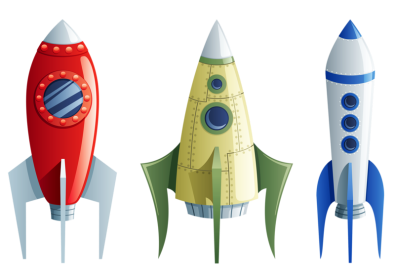 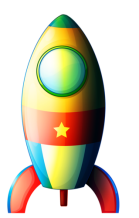 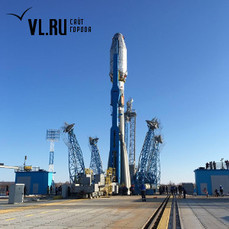 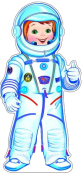 © Дегтярёва Юлия Владимировна
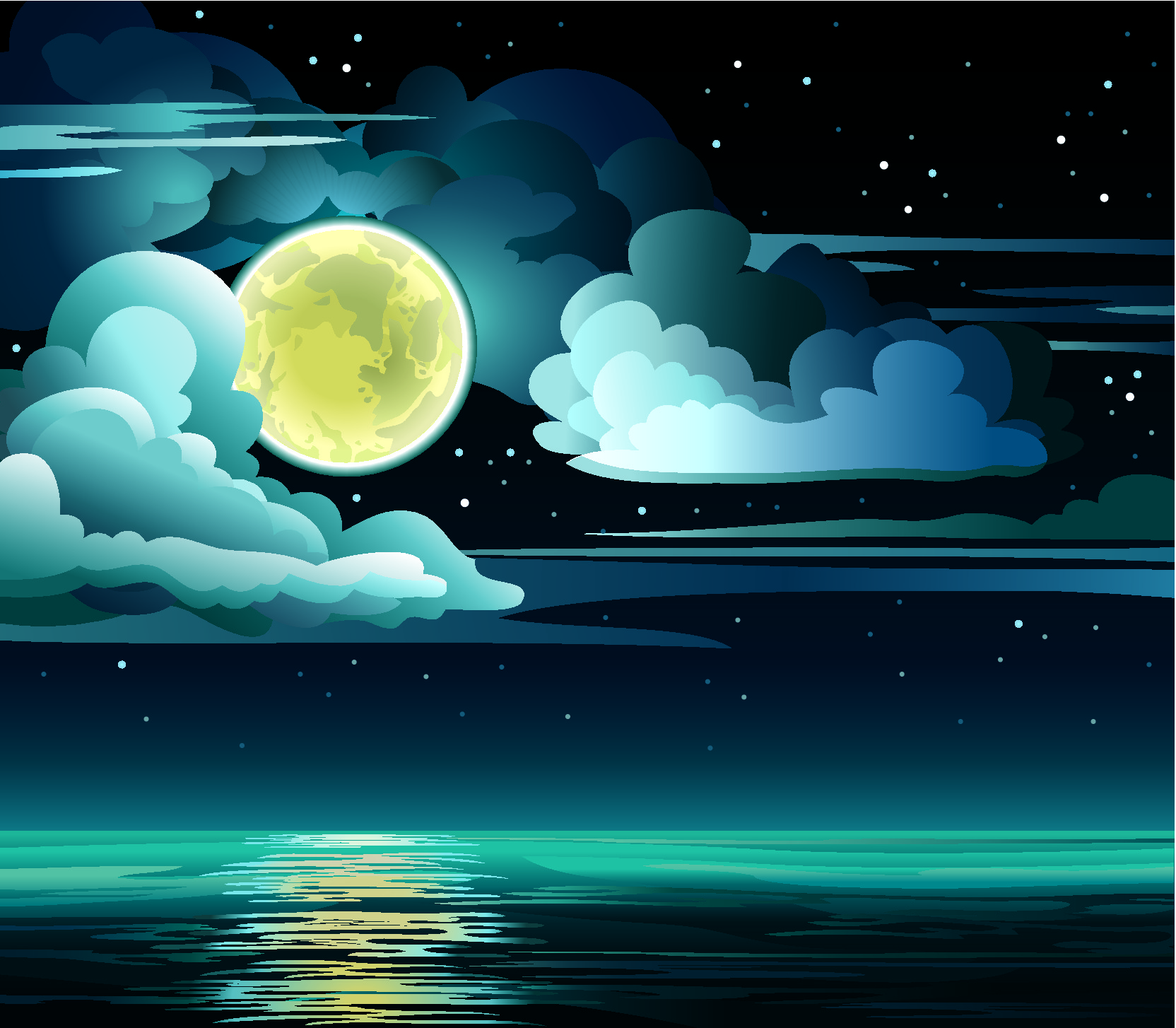 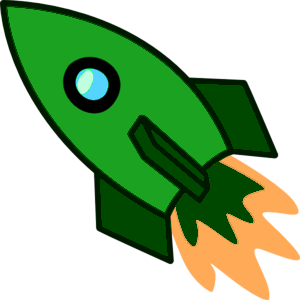 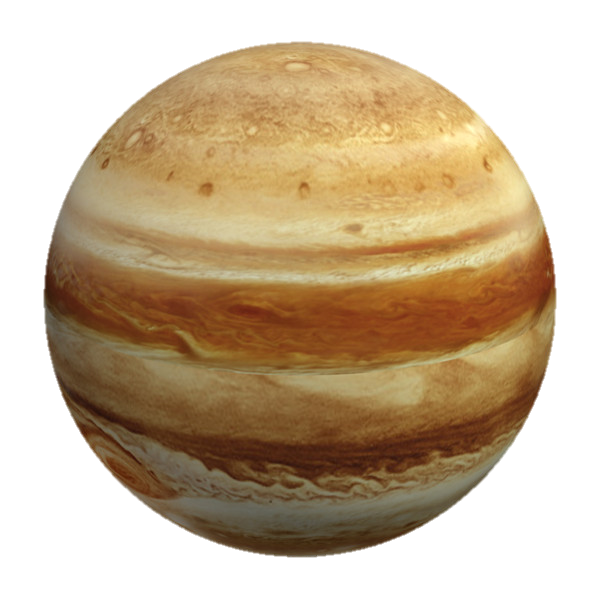 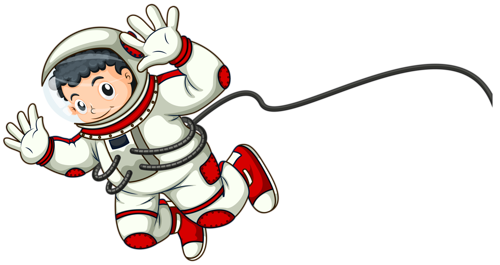 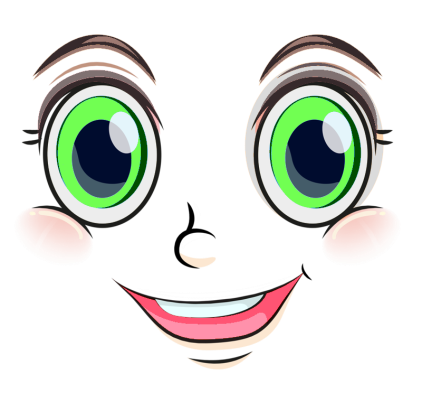 Большая и красивая планета, 
Как воплощение восьмого чуда света...
       Планета вся из газов состоит, 
       И зажигает космоса огни...
             Там постоянные шторма и ураганы, 
             И ветер там бушует неустанно.
© Дегтярёва Юлия Владимировна
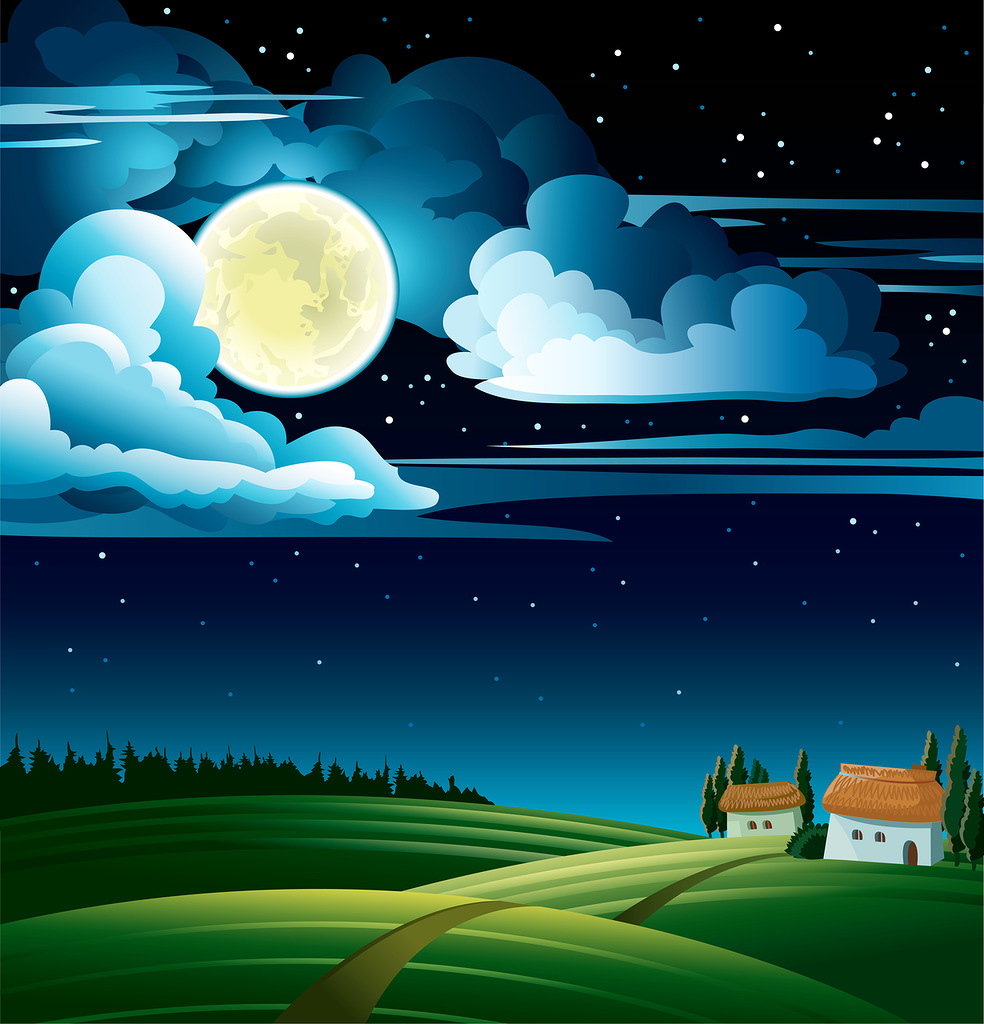 Голубой корабль умчит к Сатурну, 
Меж звёзд отыскивая след.
Планеты дальней, и на вид не броской, 
Окрашенной лишь бурыми полосками.
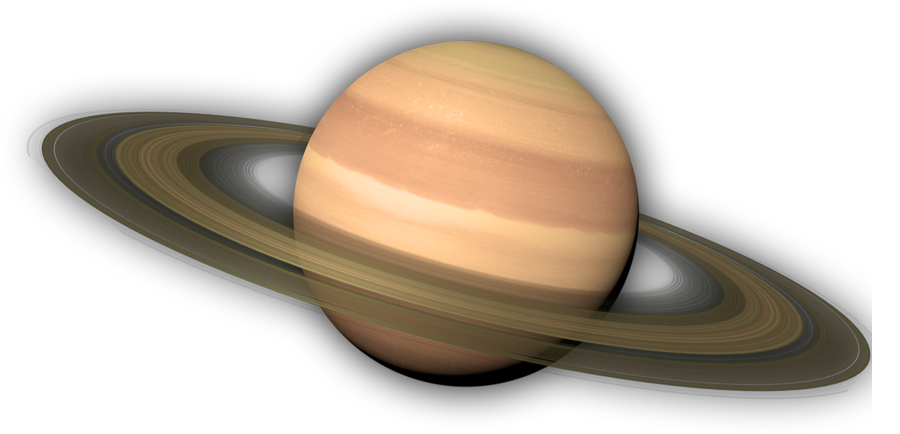 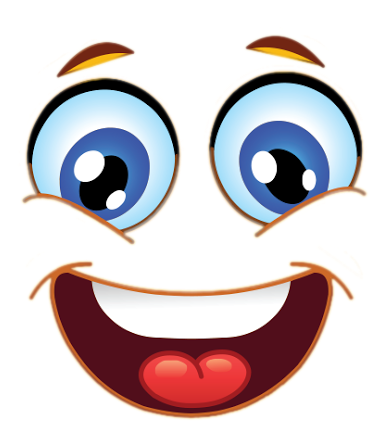 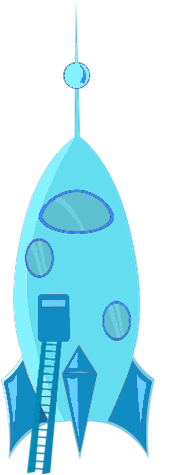 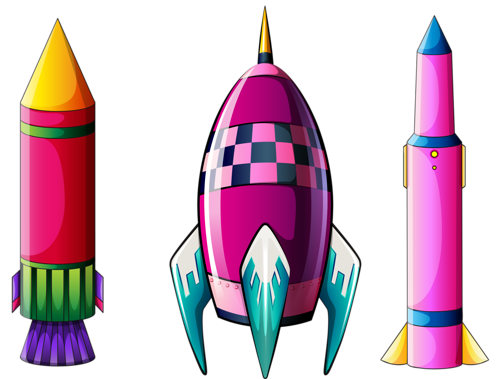 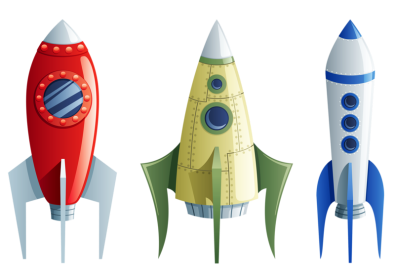 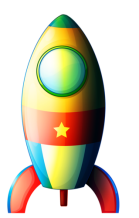 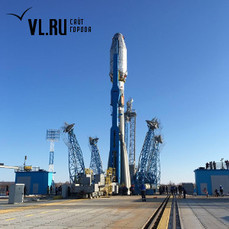 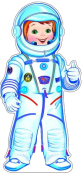 © Дегтярёва Юлия Владимировна
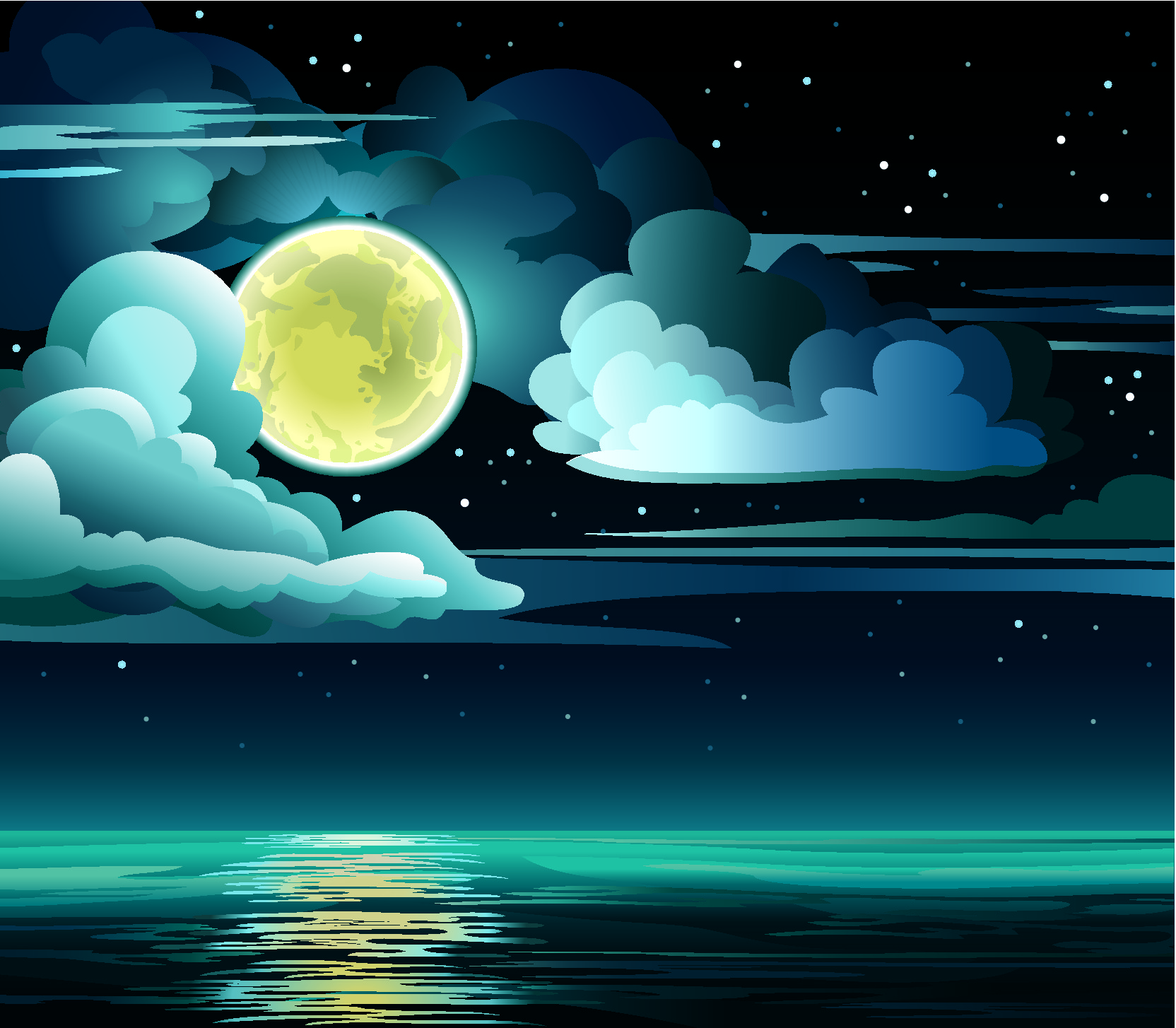 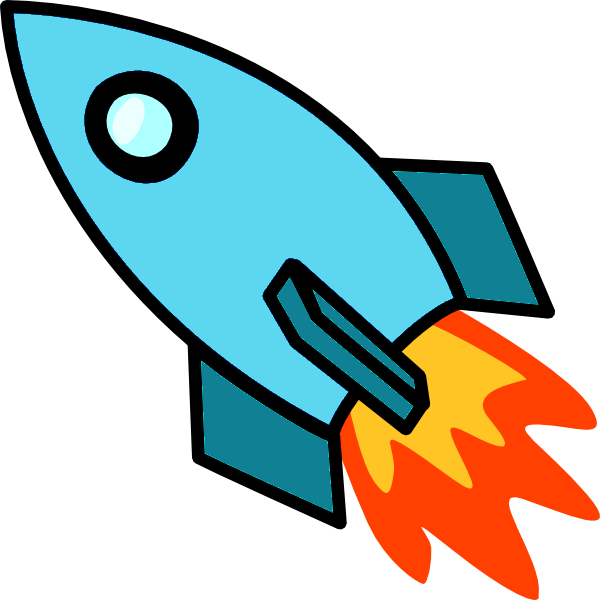 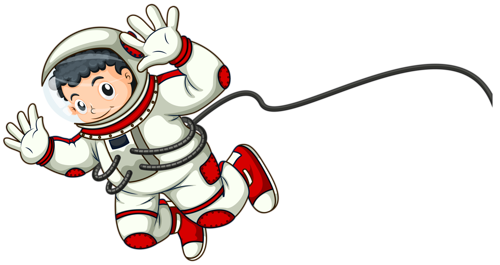 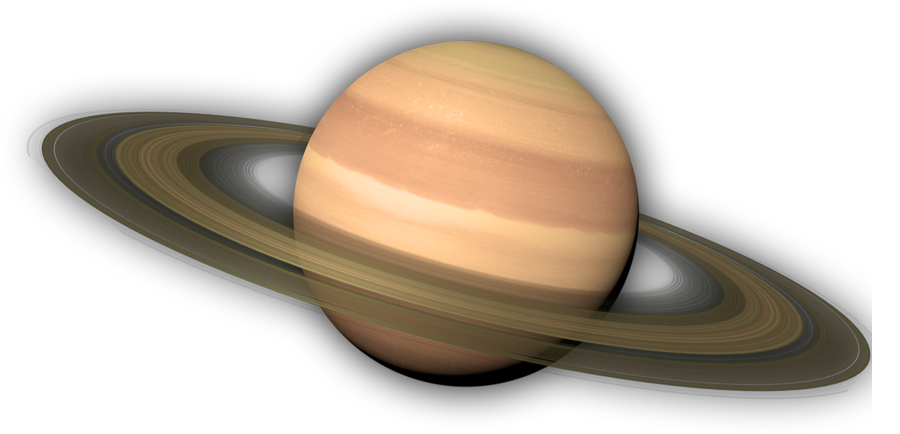 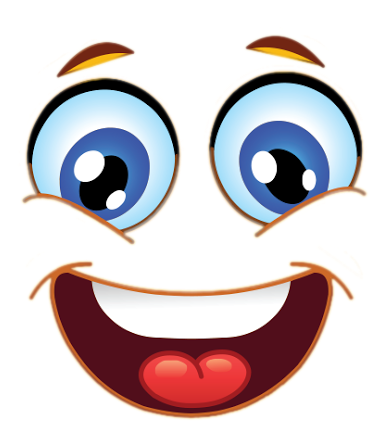 Здесь нет кислорода и вечно зима, 
      И на планете полная тьма.
           Кольцами льда Сатурн окружен, 
                  И в темноту навеки погружен.
© Дегтярёва Юлия Владимировна
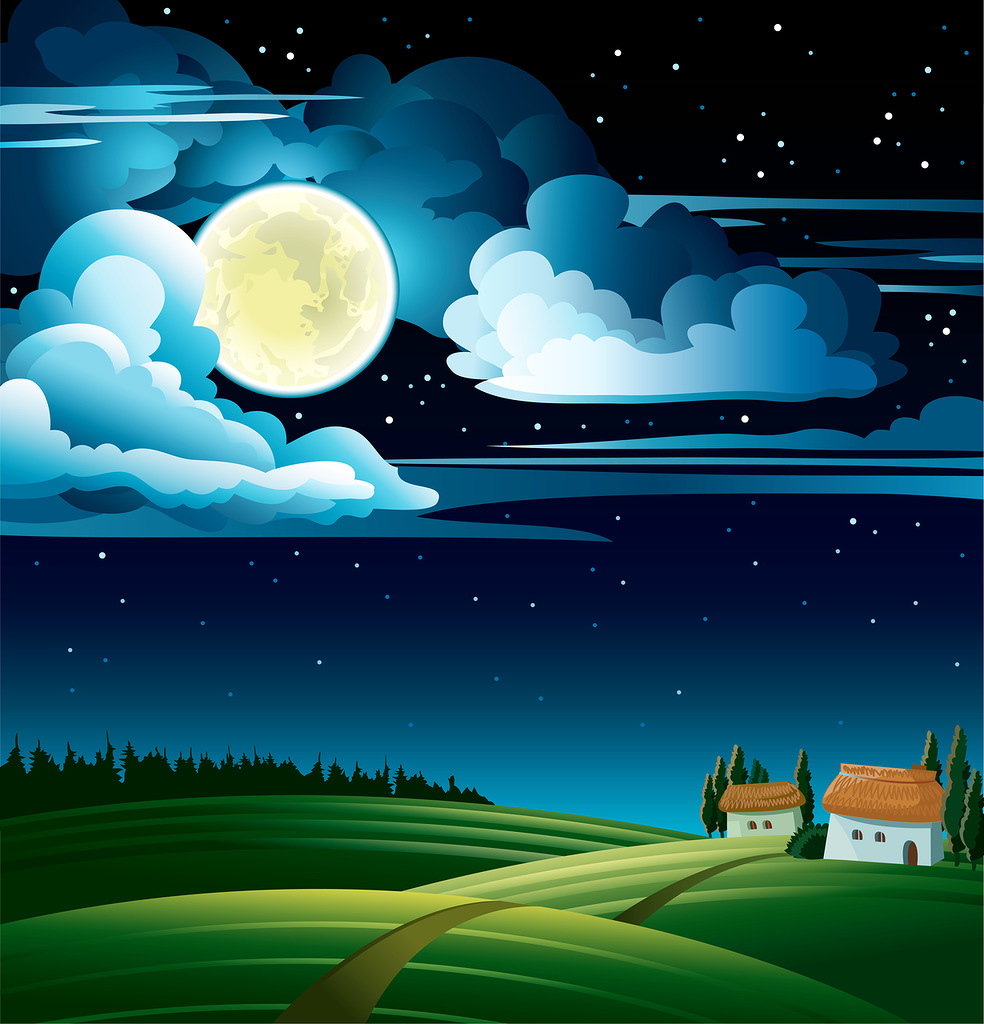 К Урану отправиться синий корабль,
Взяв курс на седьмую планету.
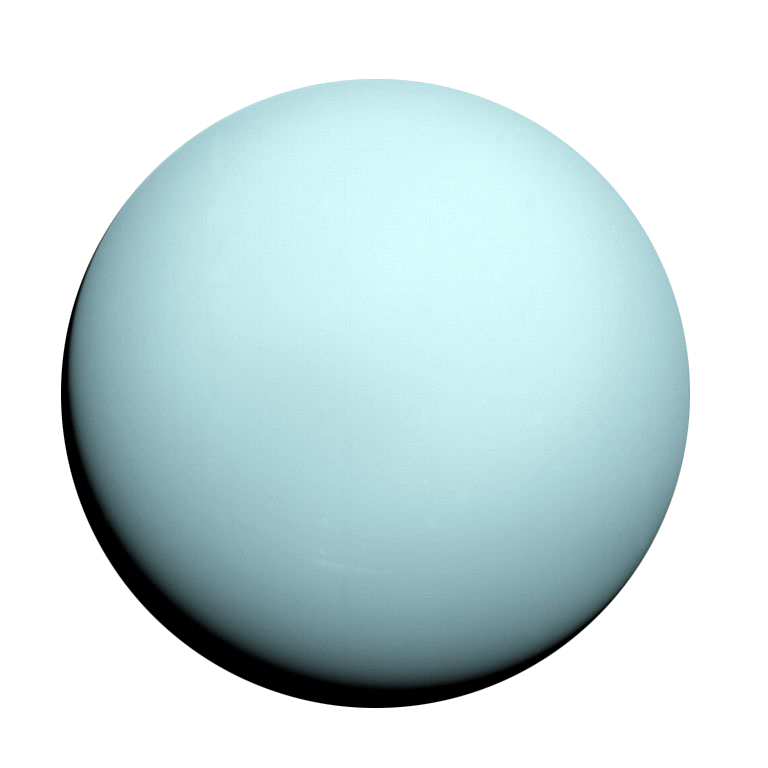 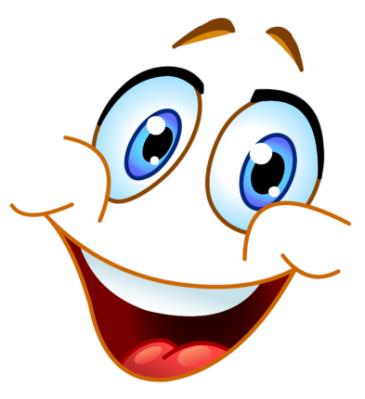 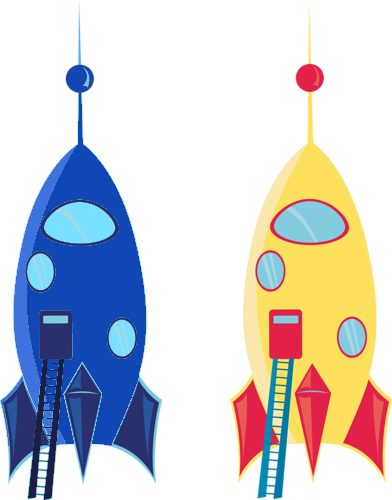 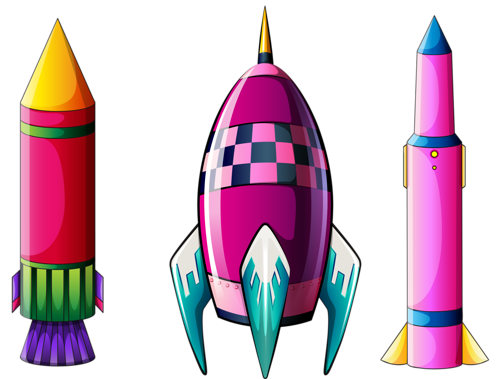 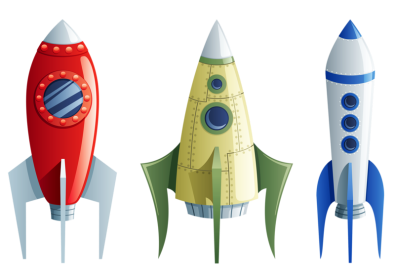 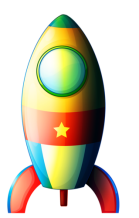 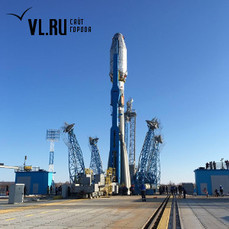 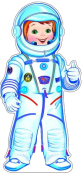 © Дегтярёва Юлия Владимировна
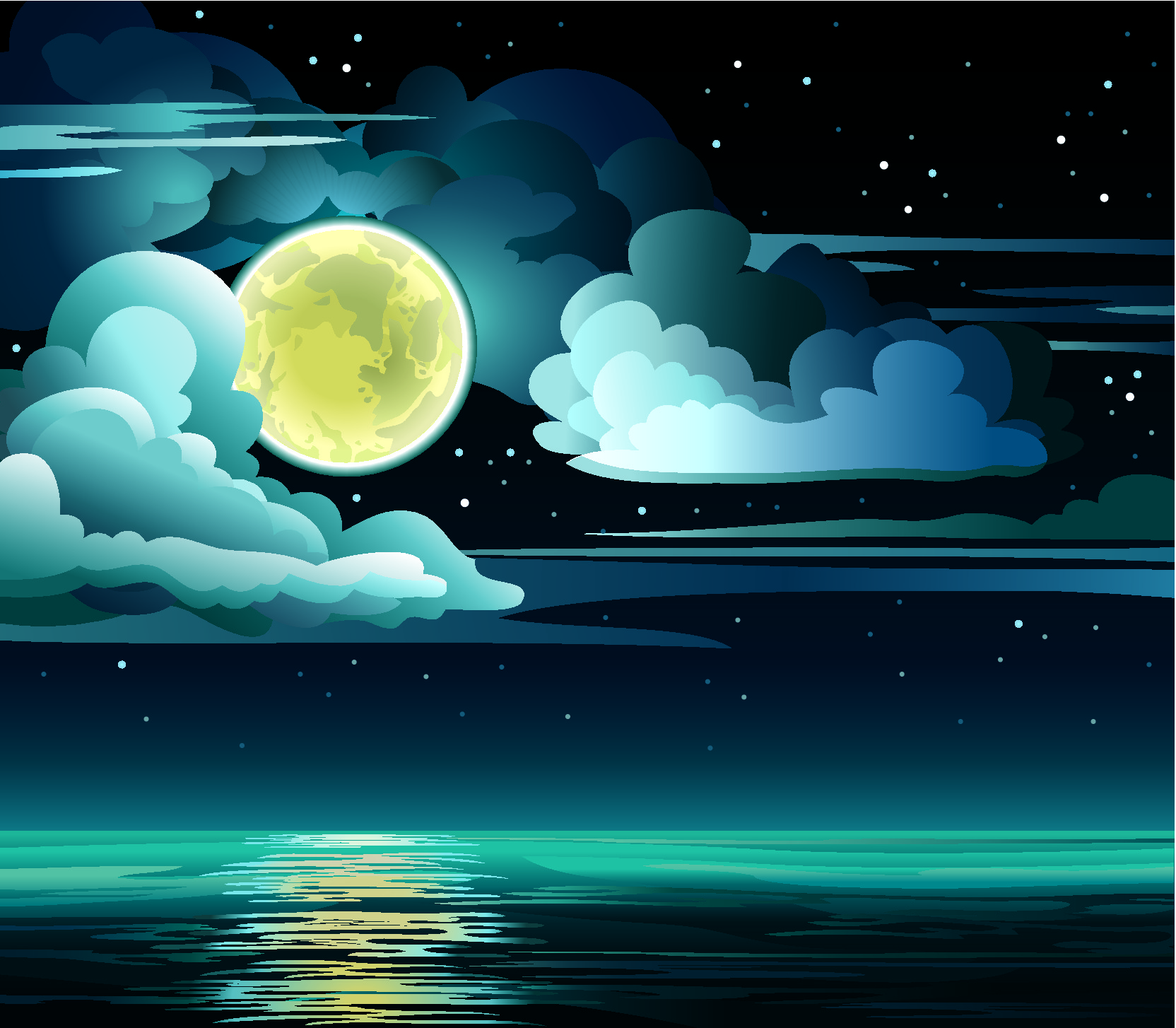 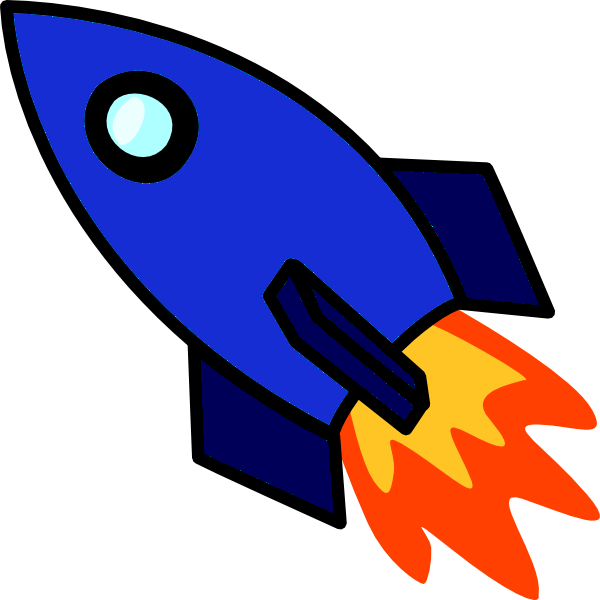 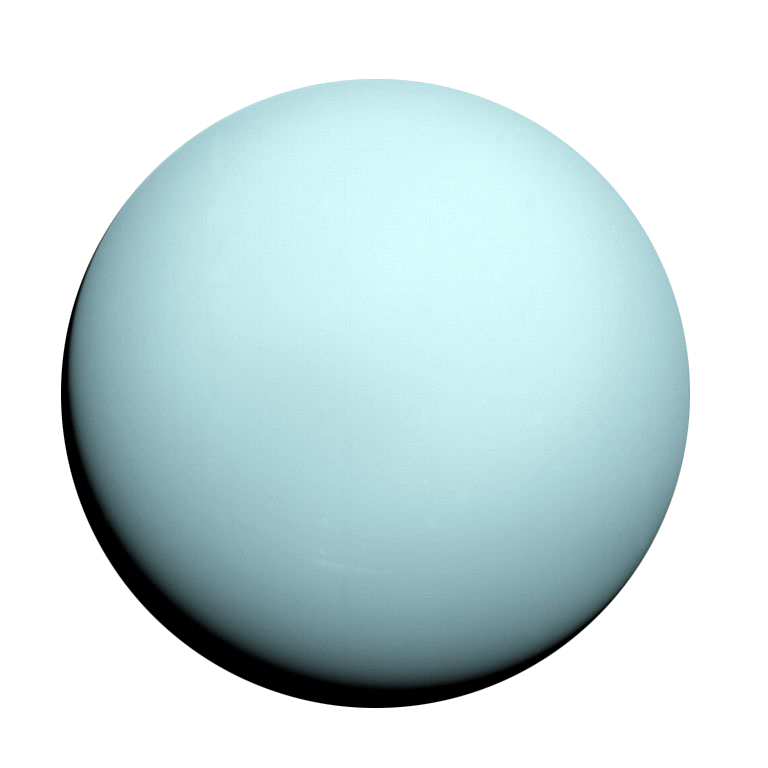 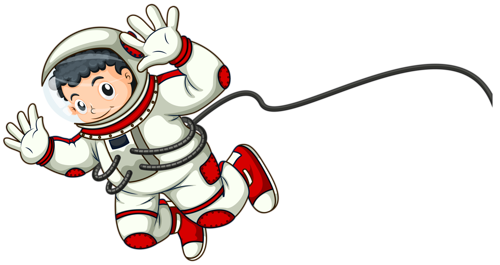 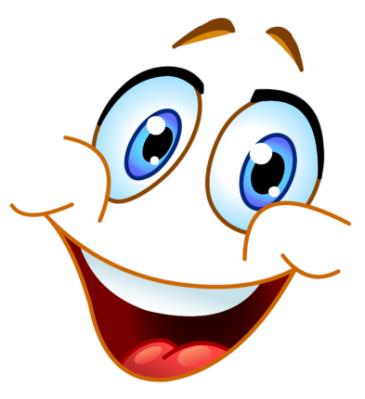 Холодный гигант – лежебока, 
От Земли он довольно далёко.
Вращается спокойно в ночи и тишине,
На нём царит всегда зима, нет жизни в мерзлоте.
© Дегтярёва Юлия Владимировна
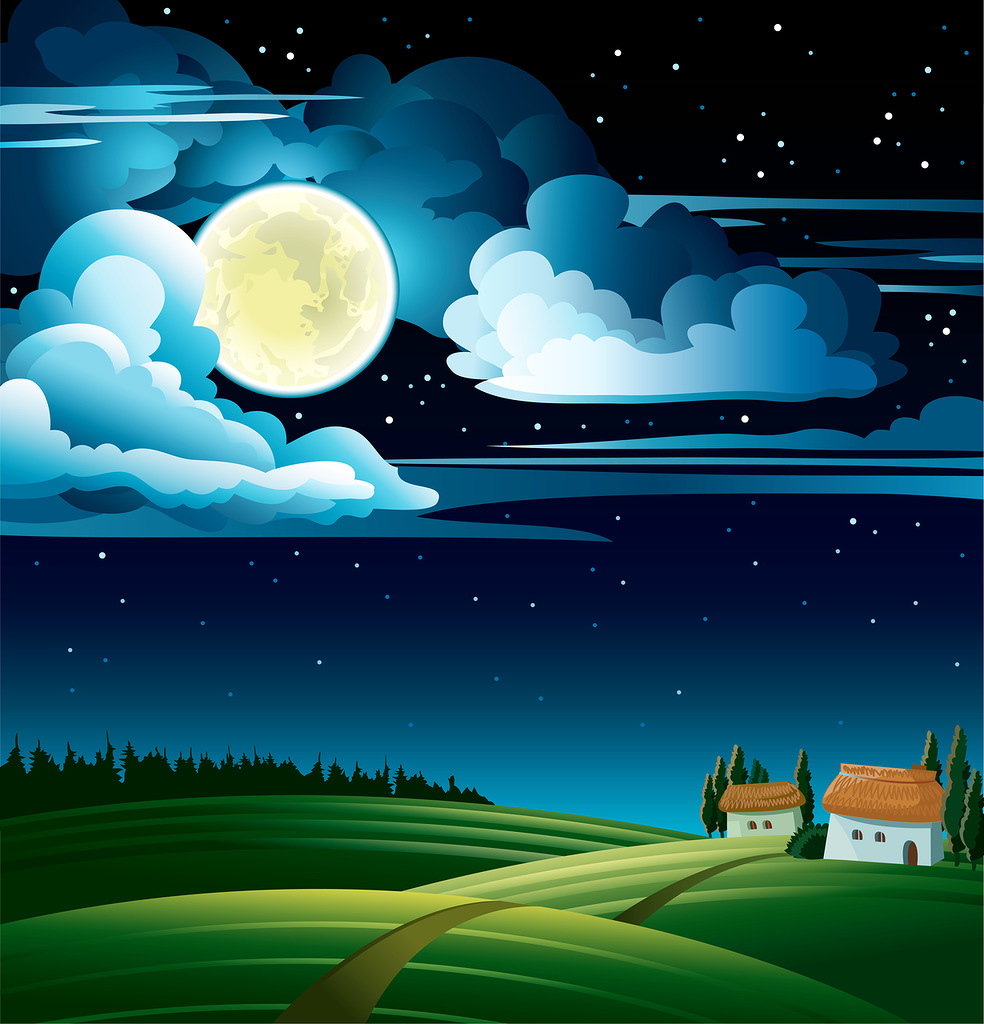 Фиолетовый корабль полетит на Нептун,
На самую далёкую и малую планету.
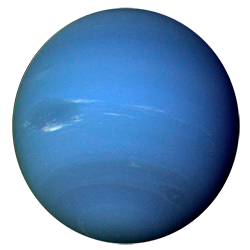 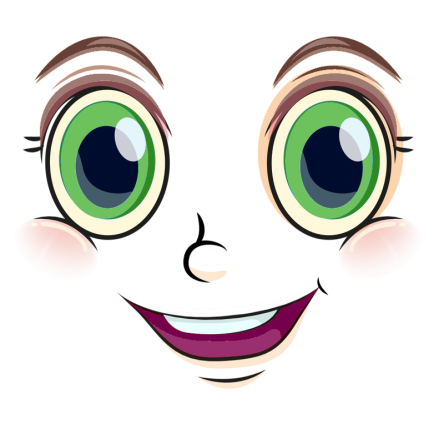 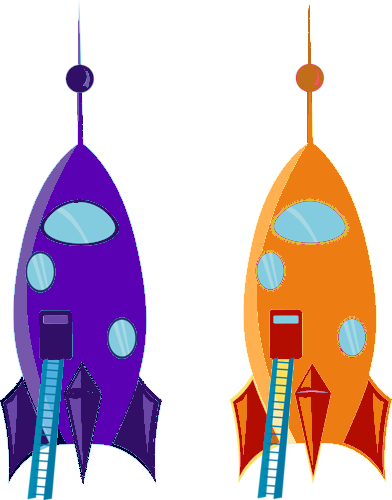 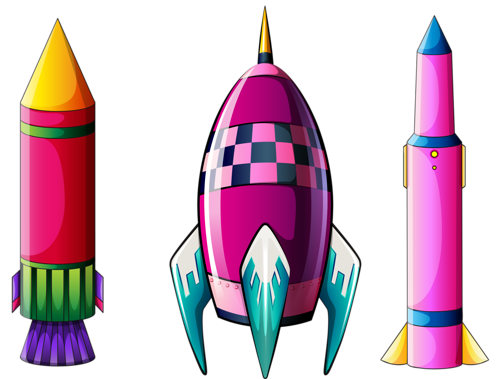 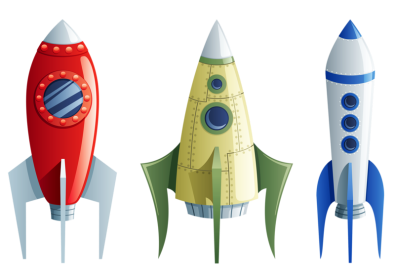 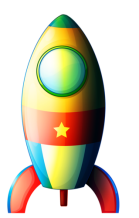 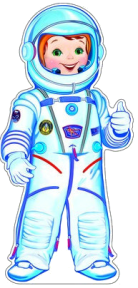 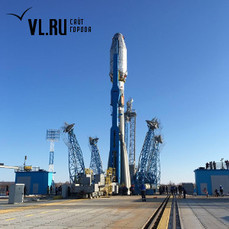 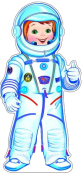 © Дегтярёва Юлия Владимировна
Здесь медленно время идёт. 
160 земных лет на нём - один год
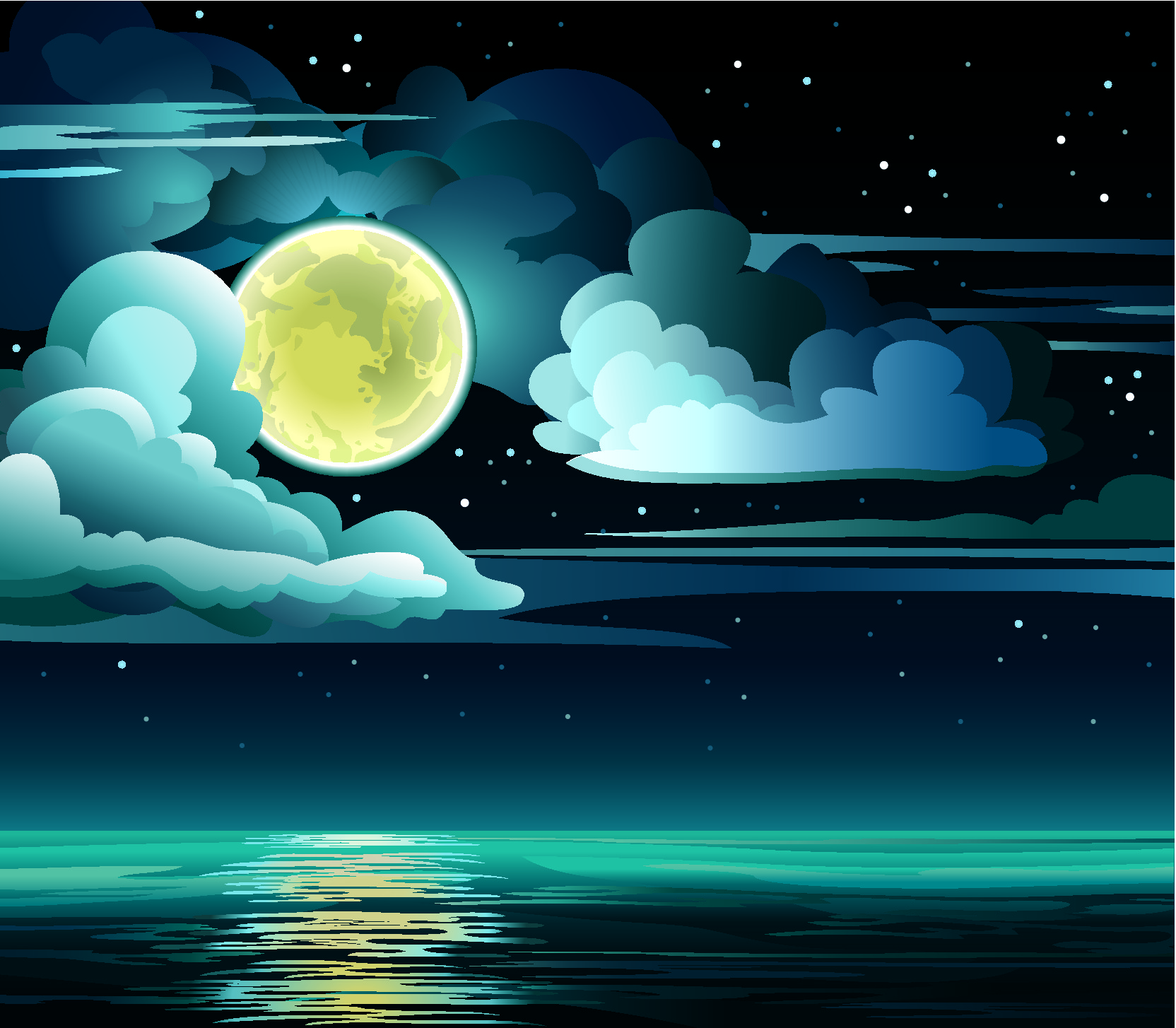 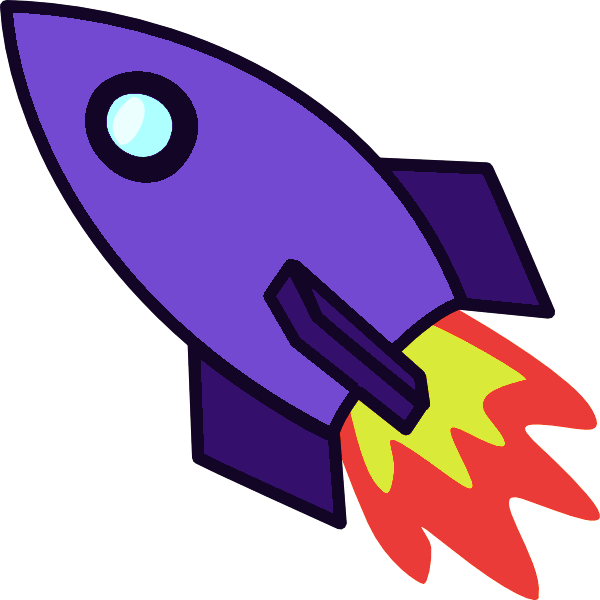 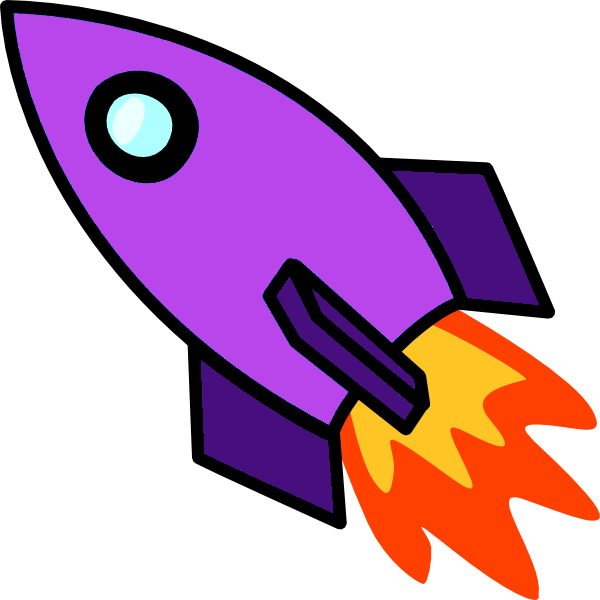 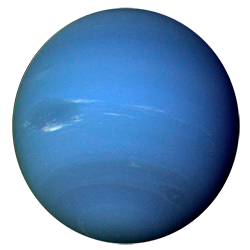 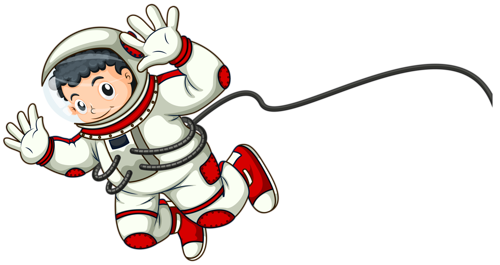 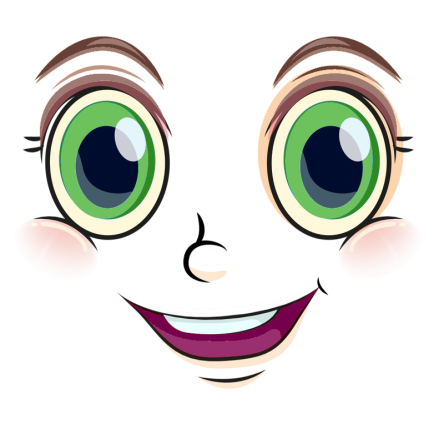 © Дегтярёва Юлия Владимировна
Тут ветры гуляют всегда, 
                  Нептун  состоит изо льда. 
      Здесь медленно время идёт. 
                      160 земных лет на нём - один год
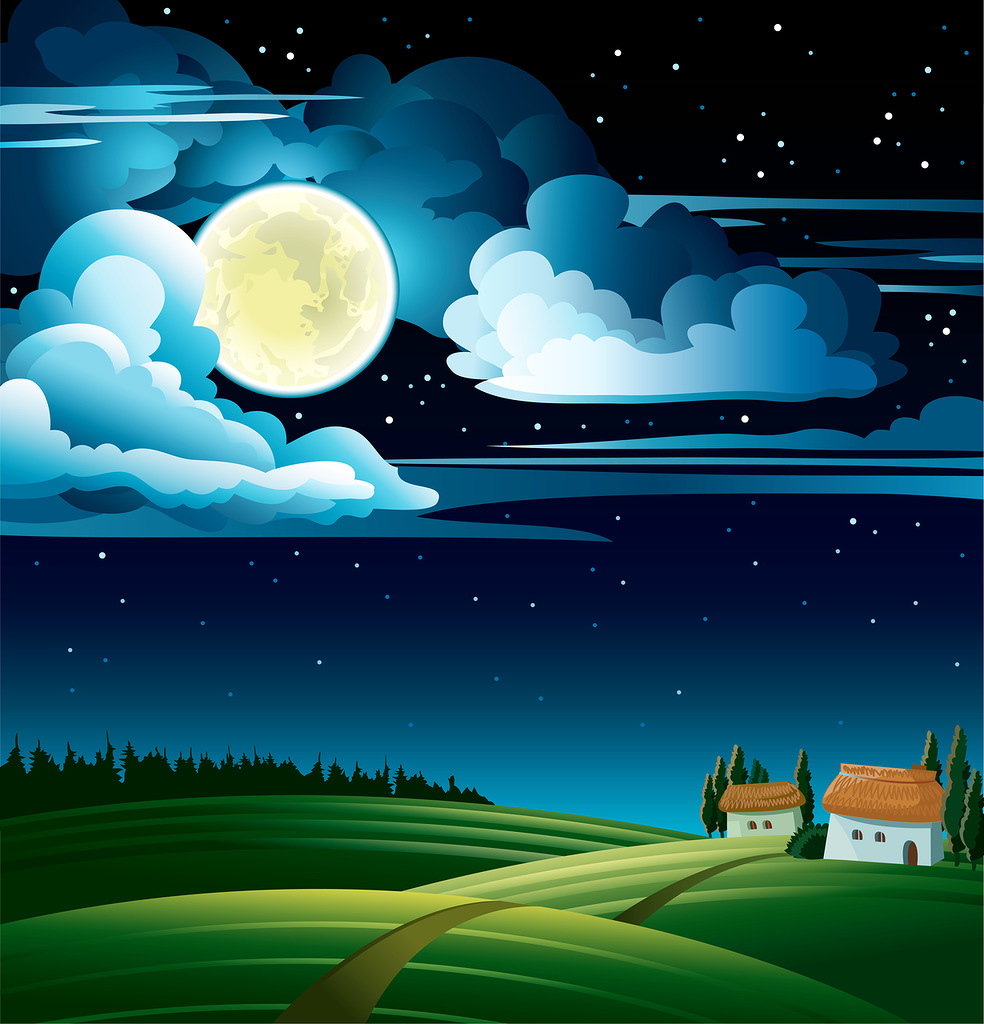 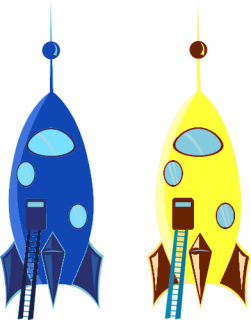 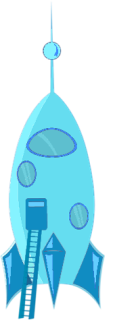 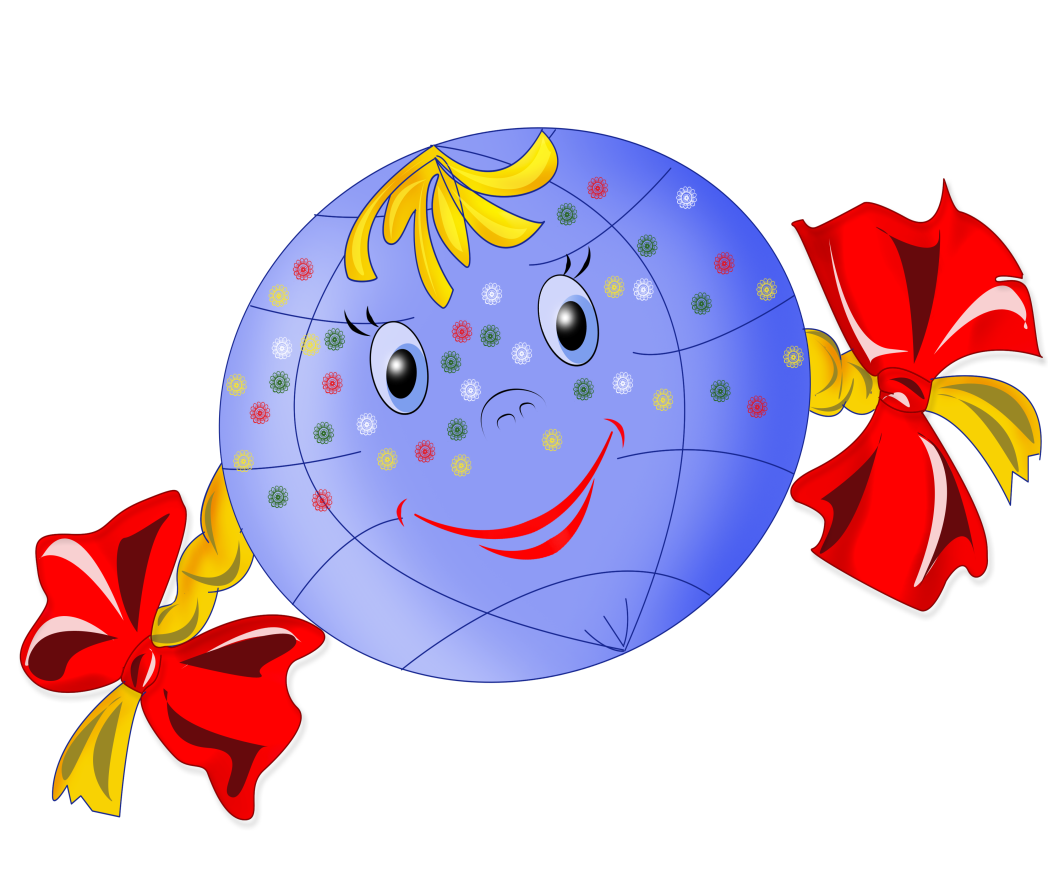 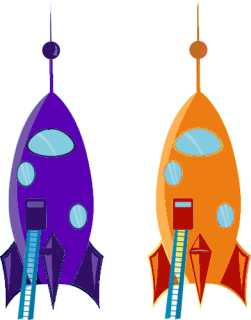 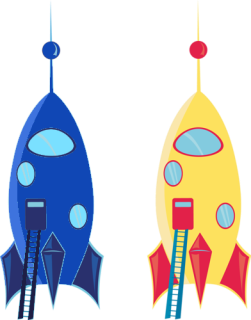 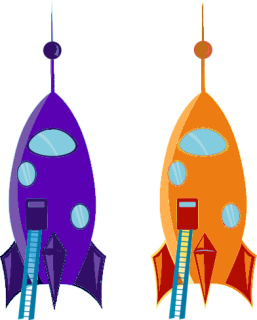 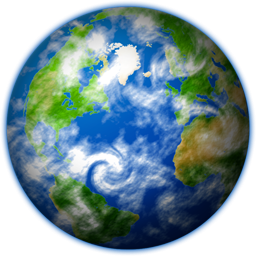 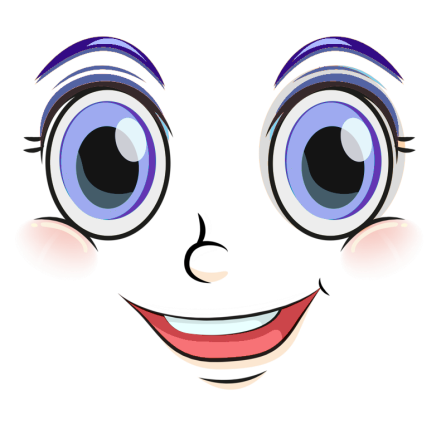 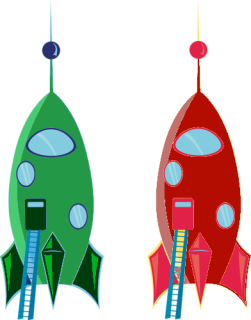 Возвращайтесь домой космонавты, 
     Возвращайтесь домой корабли.
           Здесь родные земные просторы
                  Распахнут вам объятья свои !
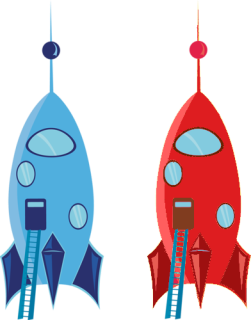 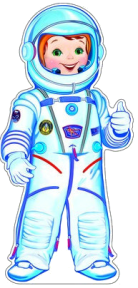 © Дегтярёва Юлия Владимировна